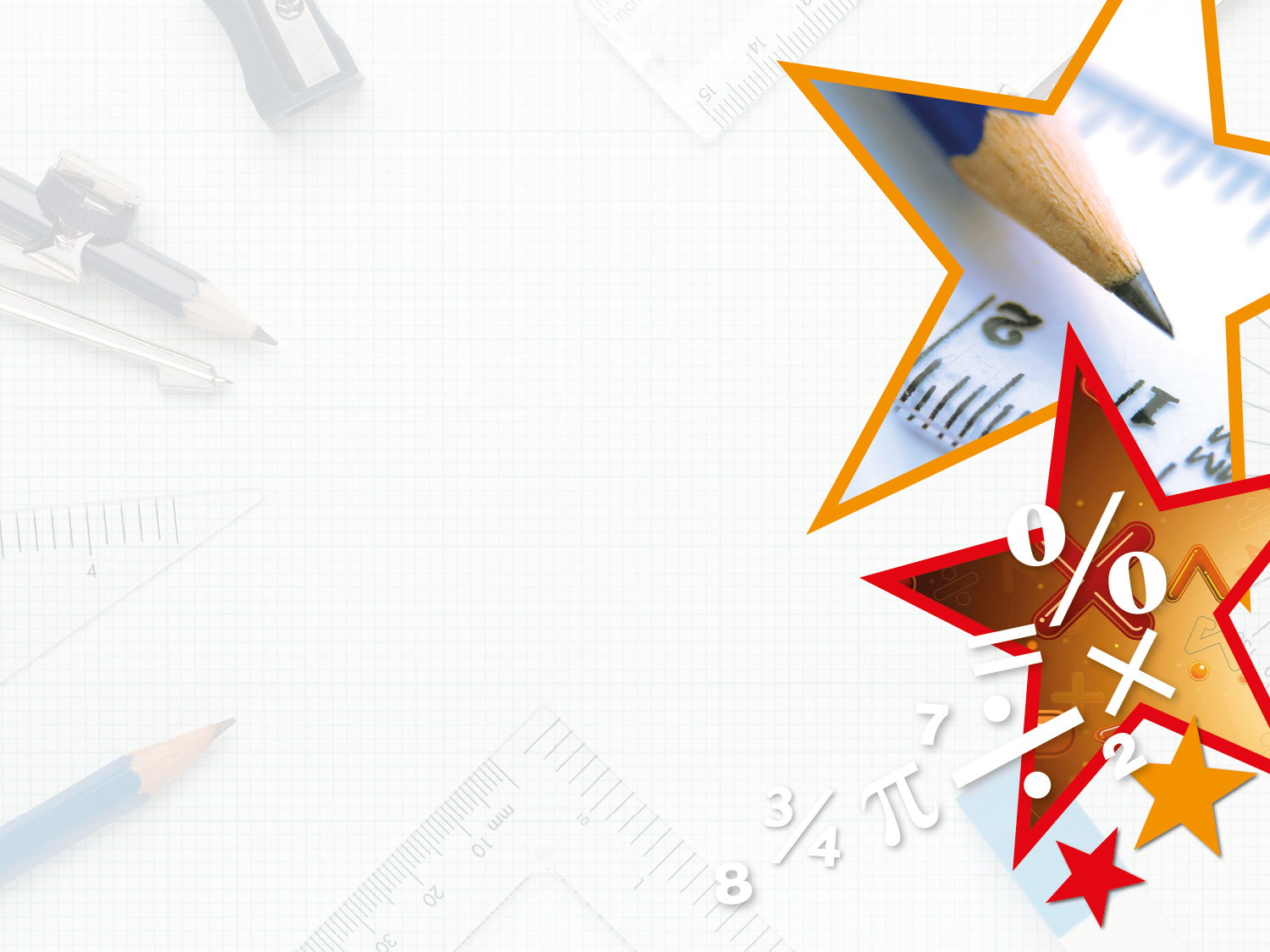 Year 3/4 – Summer Block 3 – Properties of Shape


Tuesday 7th July 2020

Step 2
Year 3: I can identify right angles in shapes
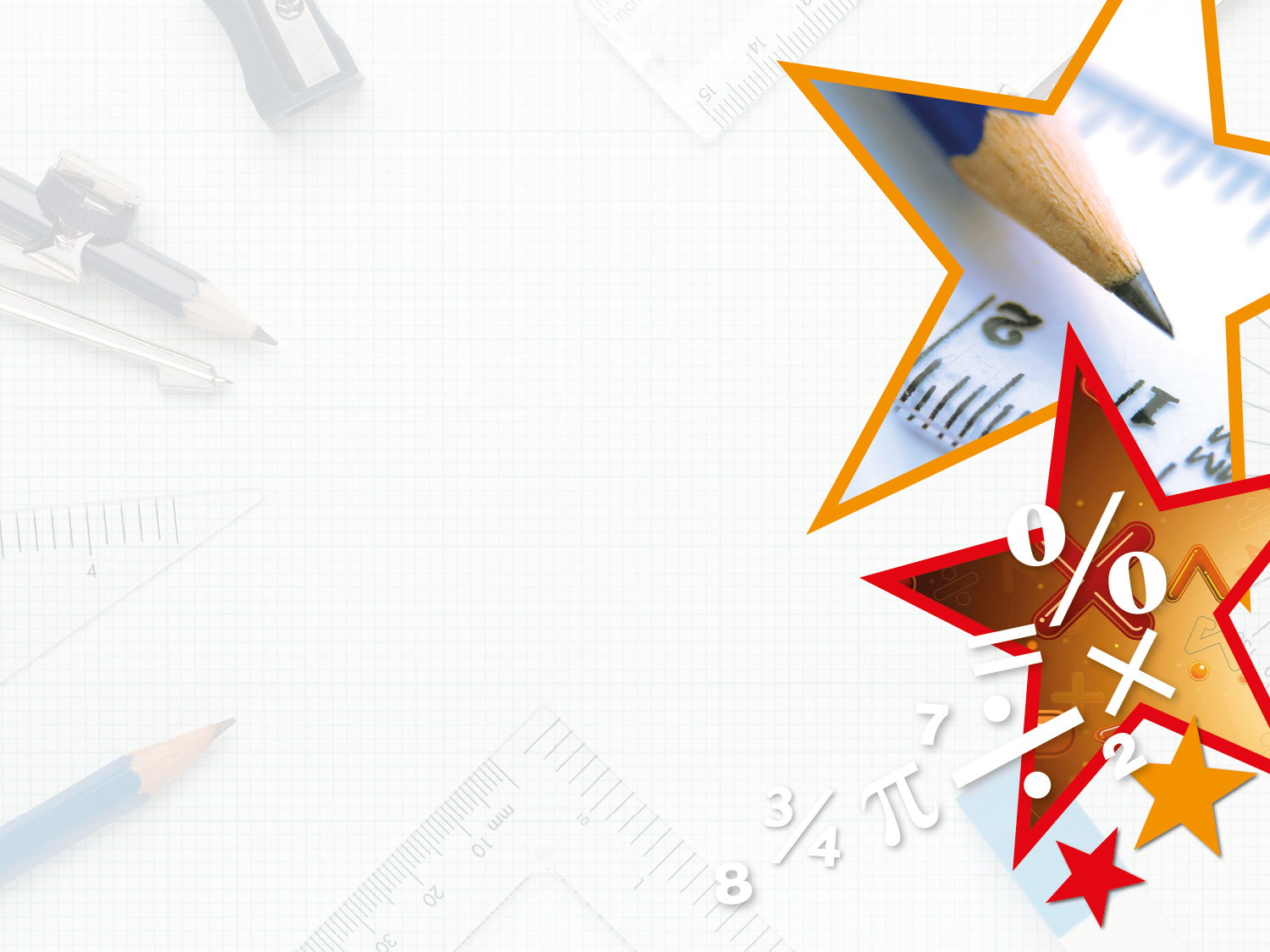 Introduction

Look around your classroom. 
Name some objects that have a right angle in them.
Y3
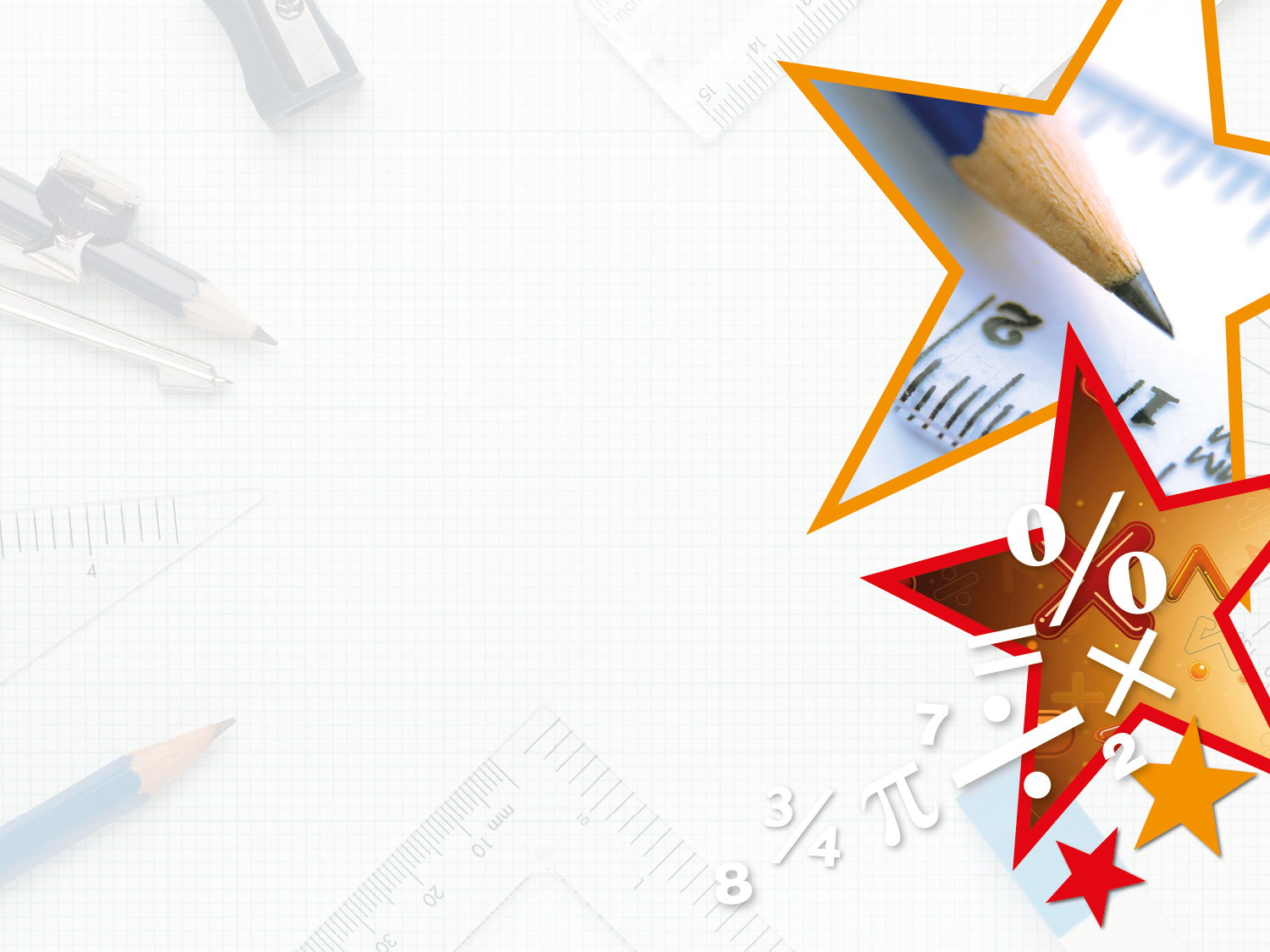 Introduction

Look around your classroom. 
Name some objects that have a right angle in them.











Example answers:

Door frames, windowsills, shelves, book covers, walls.
Y3
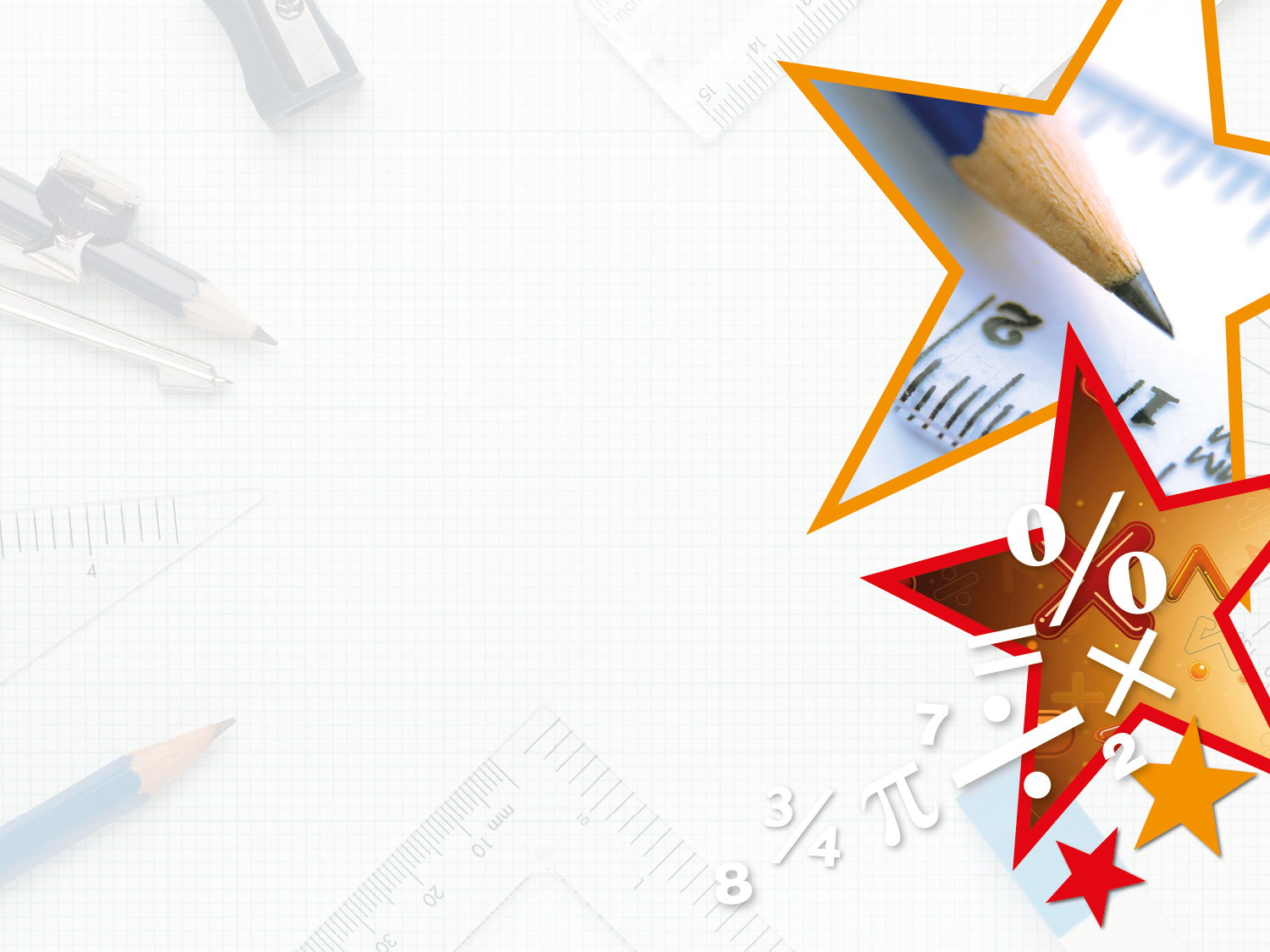 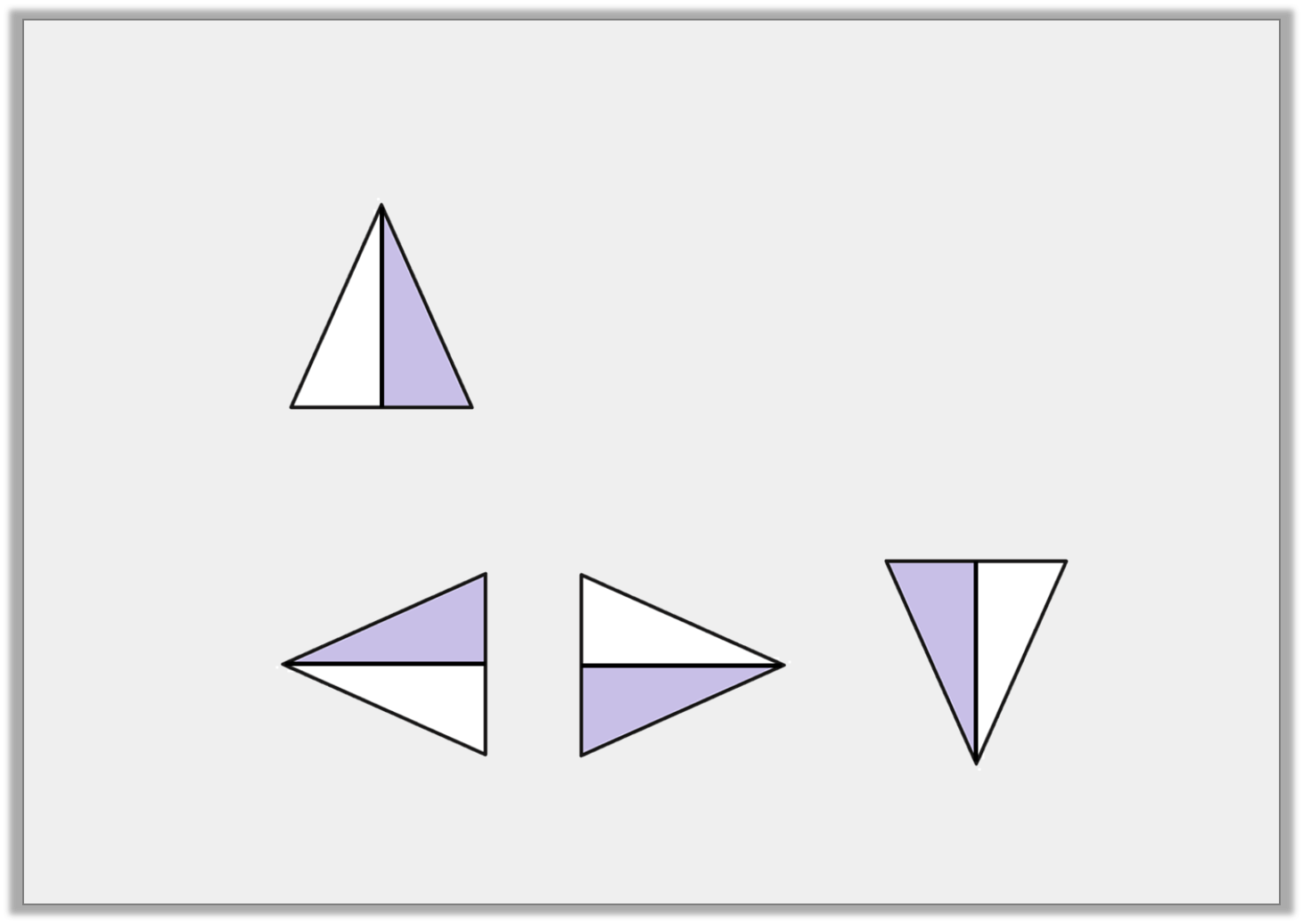 Varied Fluency 1

Tick the shape that has turned one right angle anti-clockwise.



     Start:







     Finish:
Y3
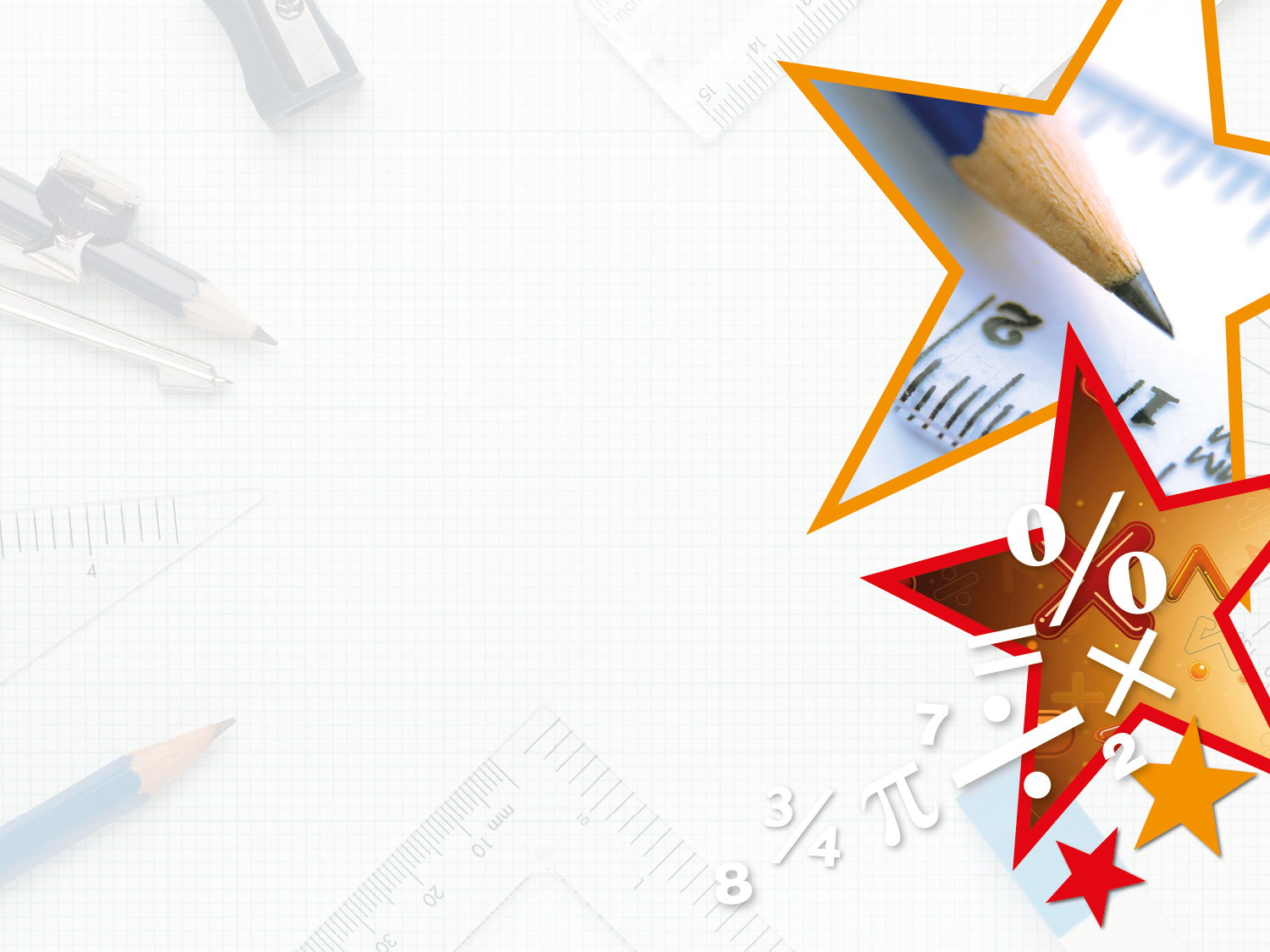 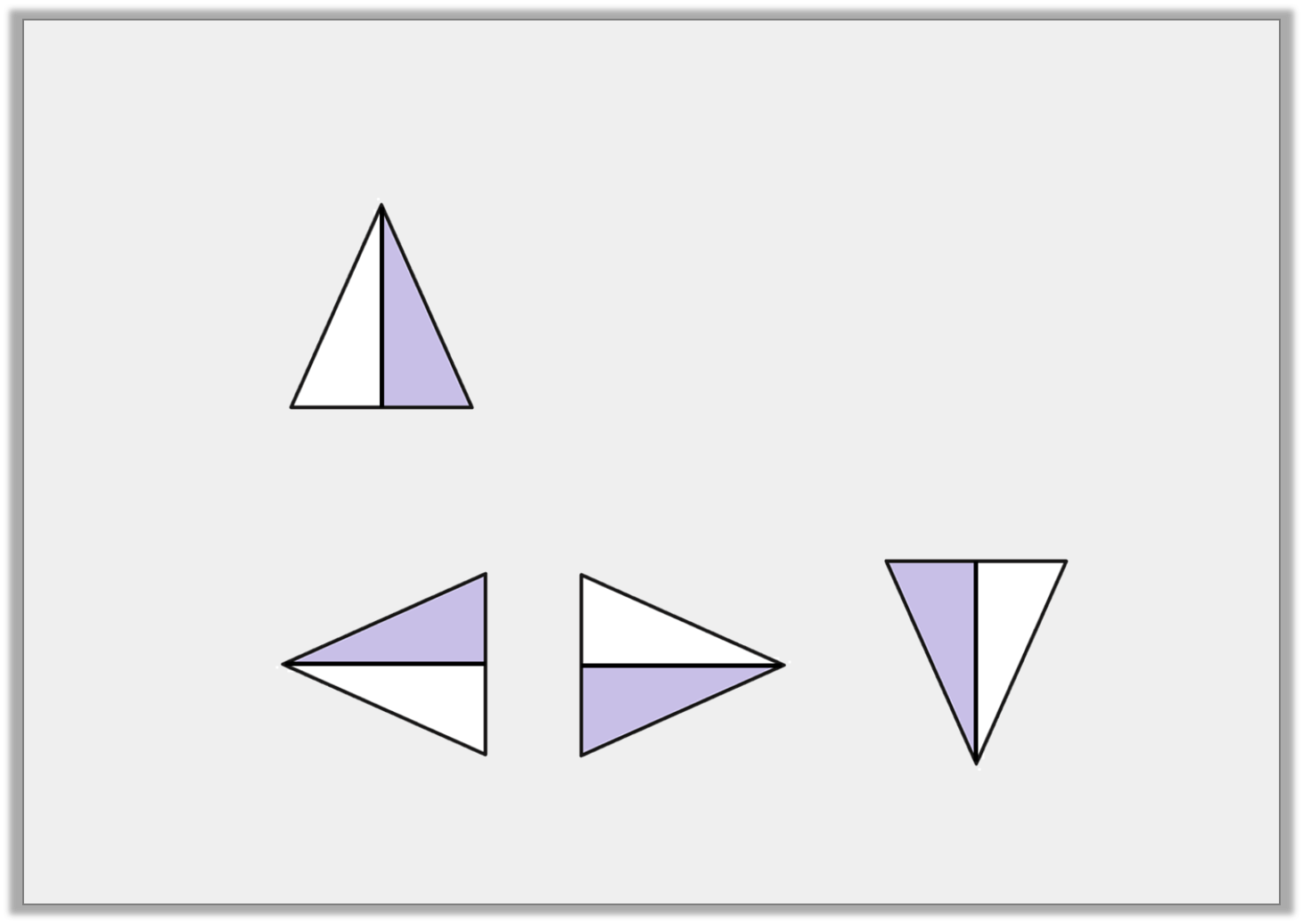 Varied Fluency 1

Tick the shape that has turned one right angle anti-clockwise.



     Start:







     Finish:

Y3
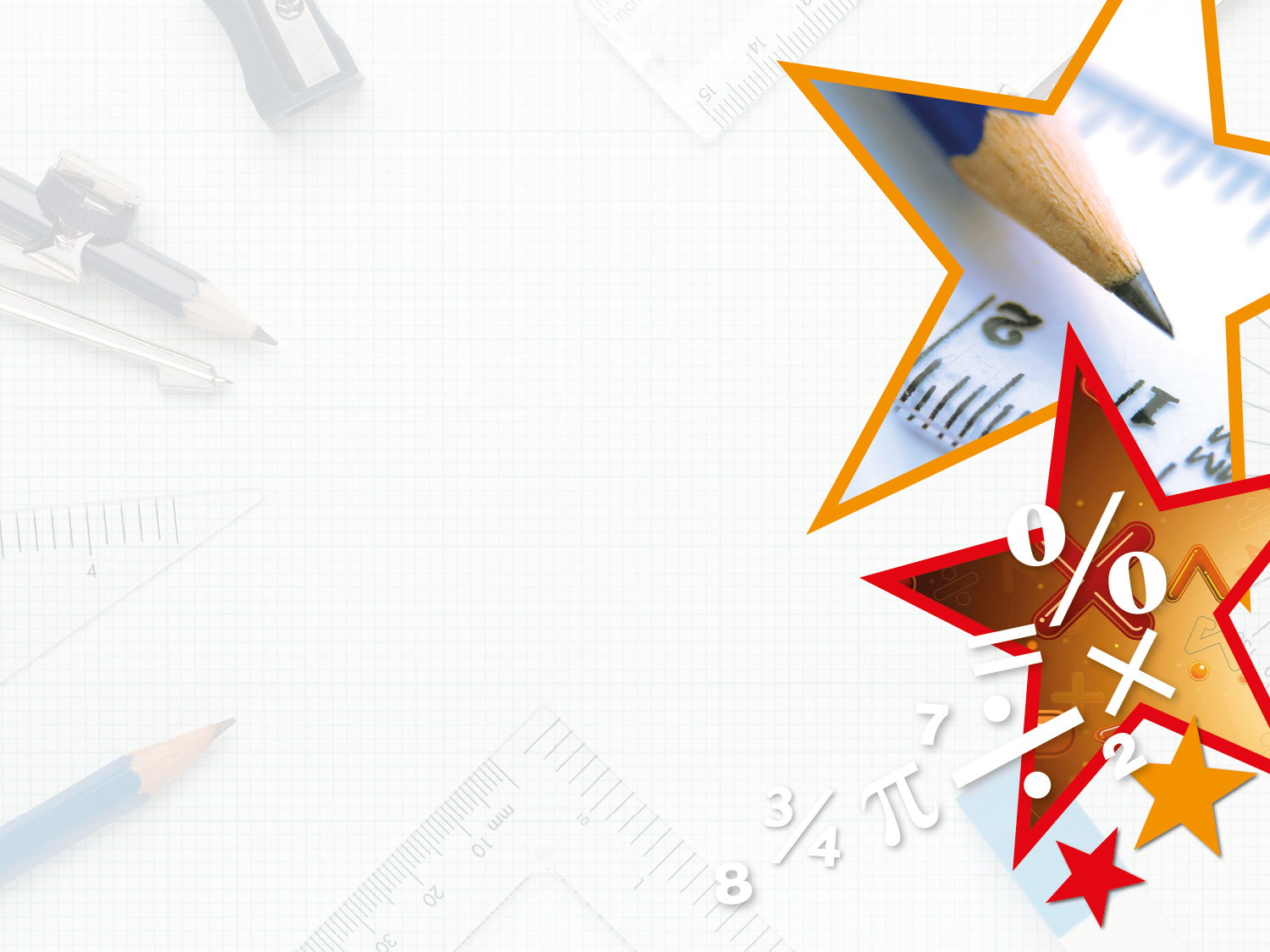 Varied Fluency 2

Tick any shapes that contain right angles.
Y3
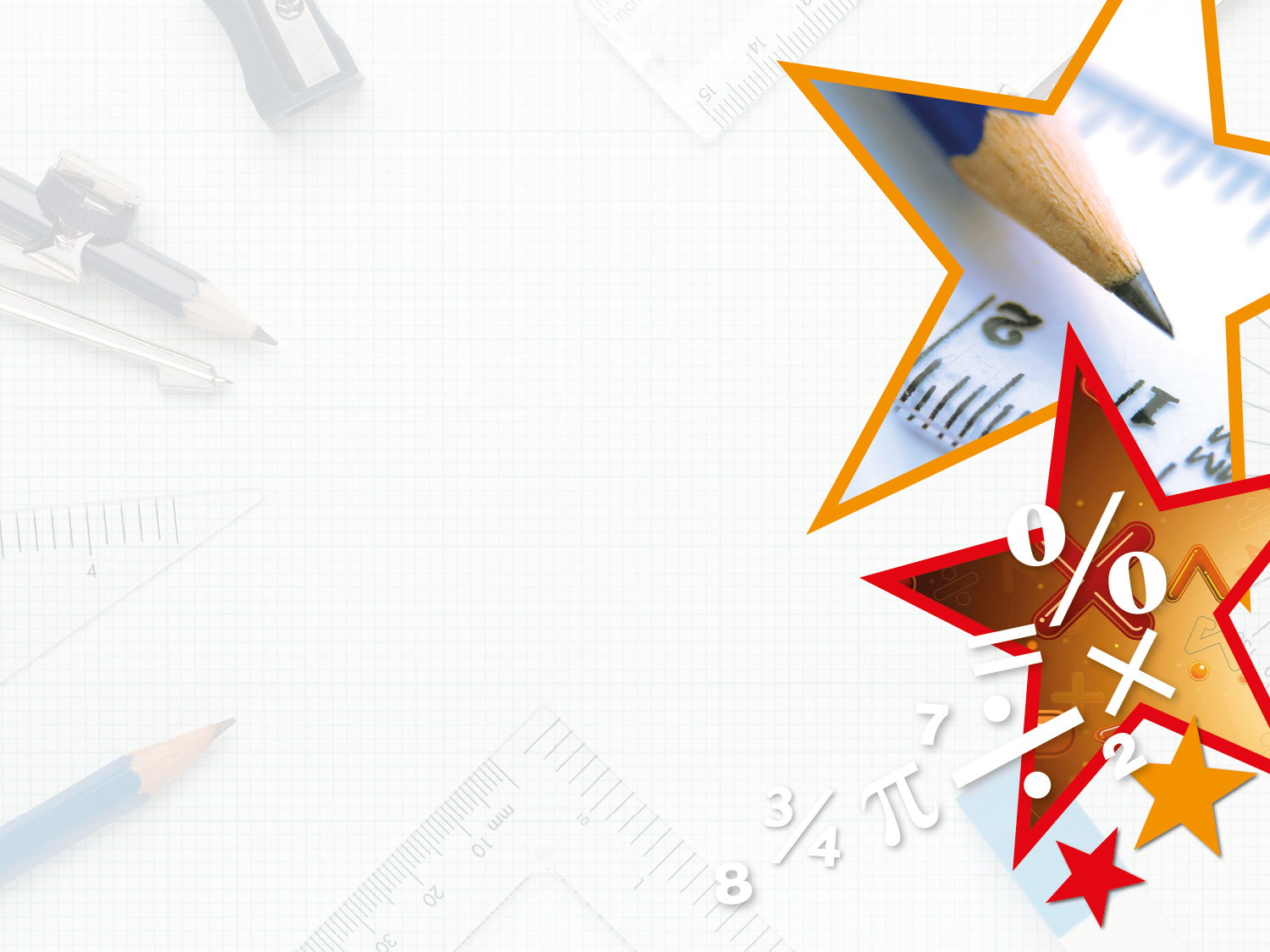 Varied Fluency 2

Tick any shapes that contain right angles.


Y3
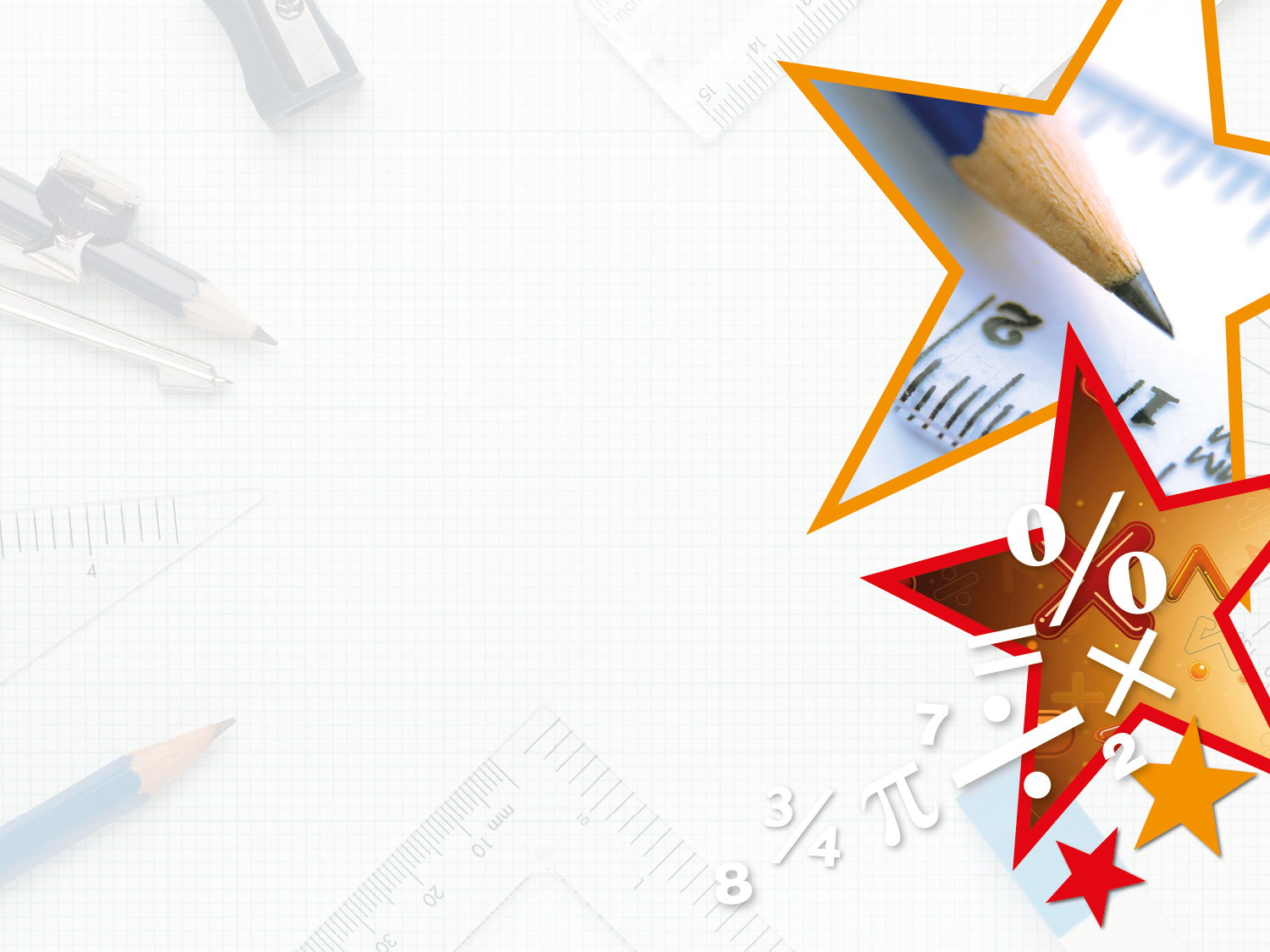 Varied Fluency 3

How many right angles are in each shape?
Y3
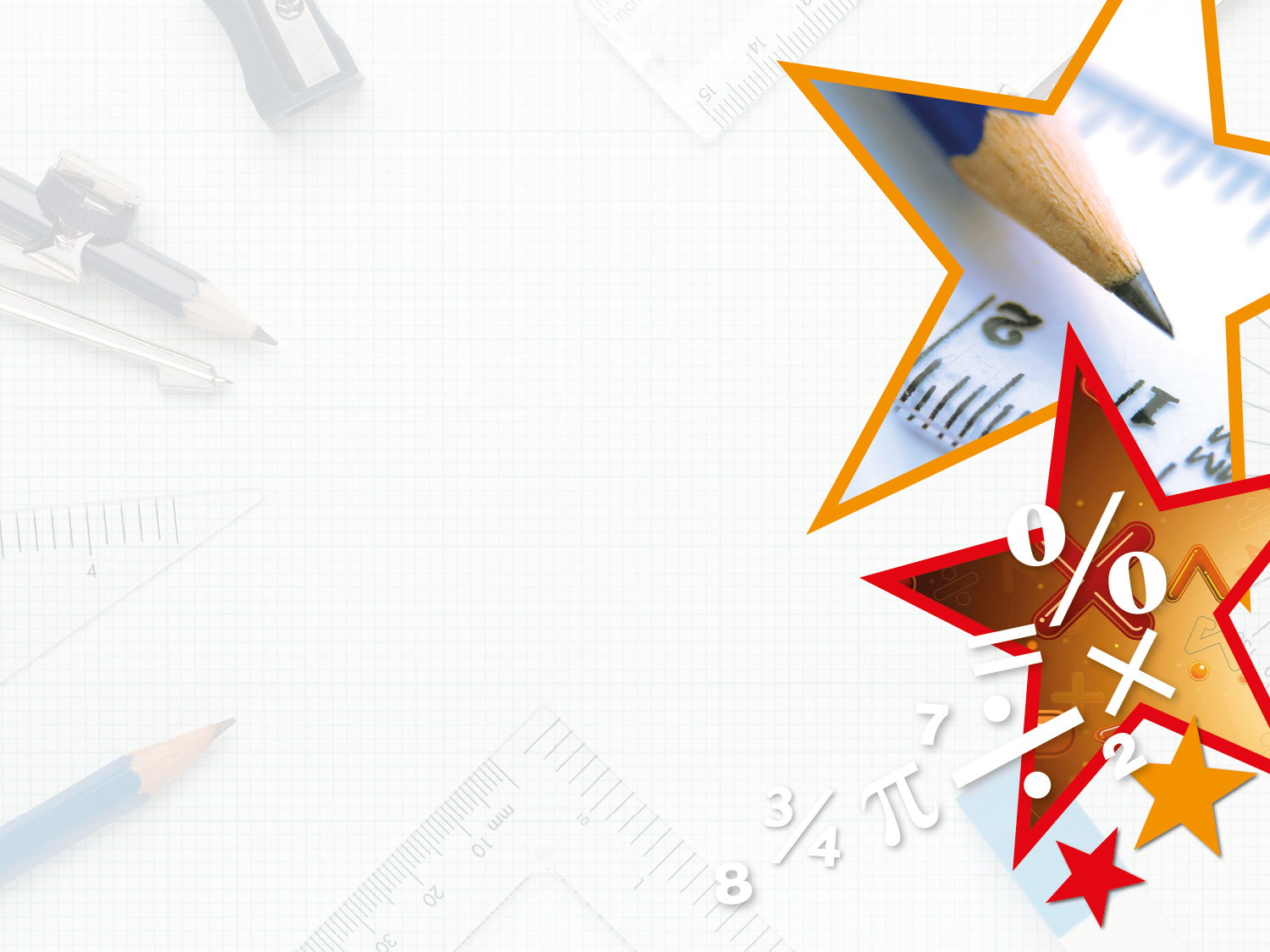 Varied Fluency 3

How many right angles are in each shape?
3
0
2
4
Y3
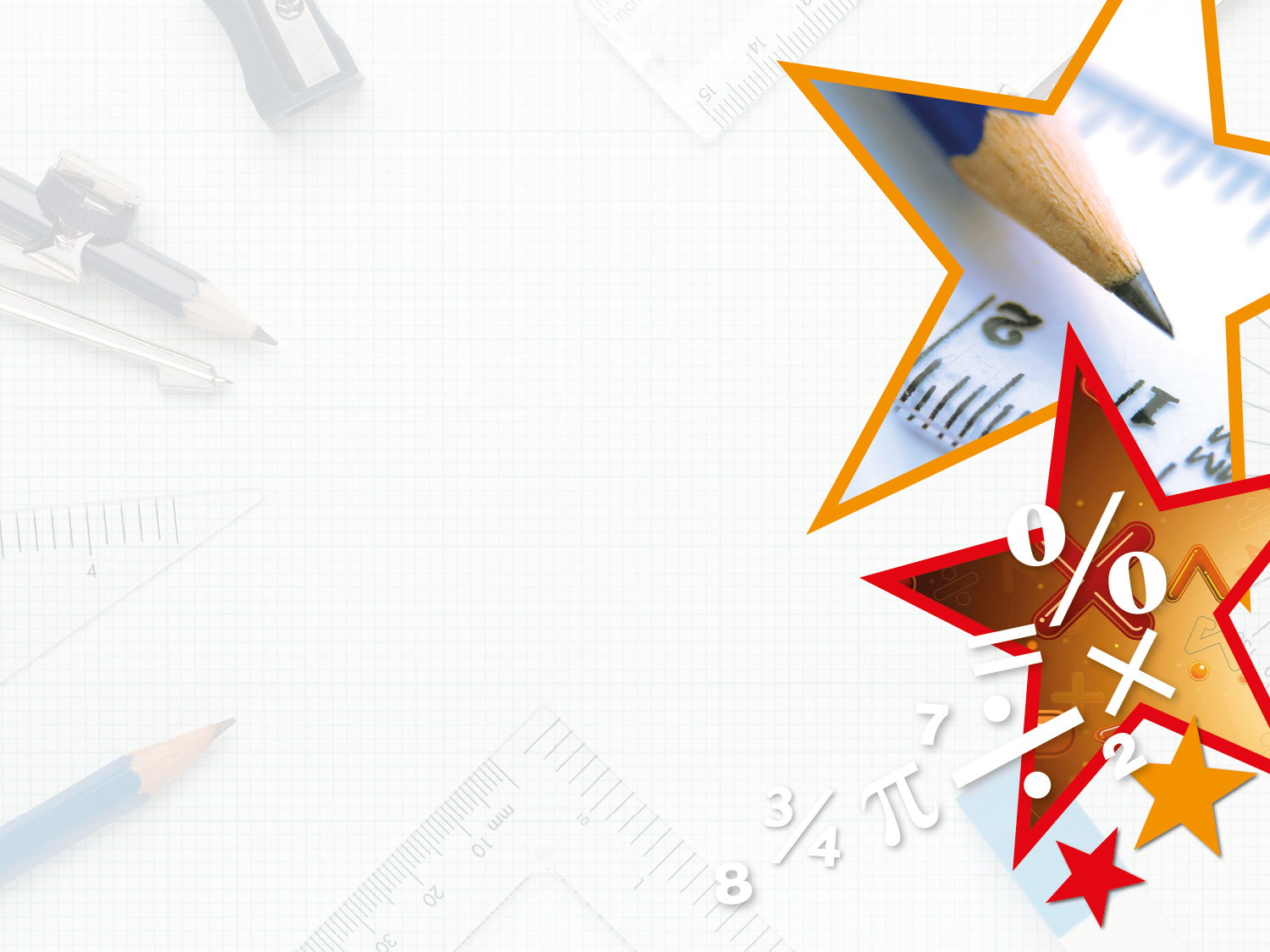 Varied Fluency 4

This shape has 2 right angles. True or false?
Y3
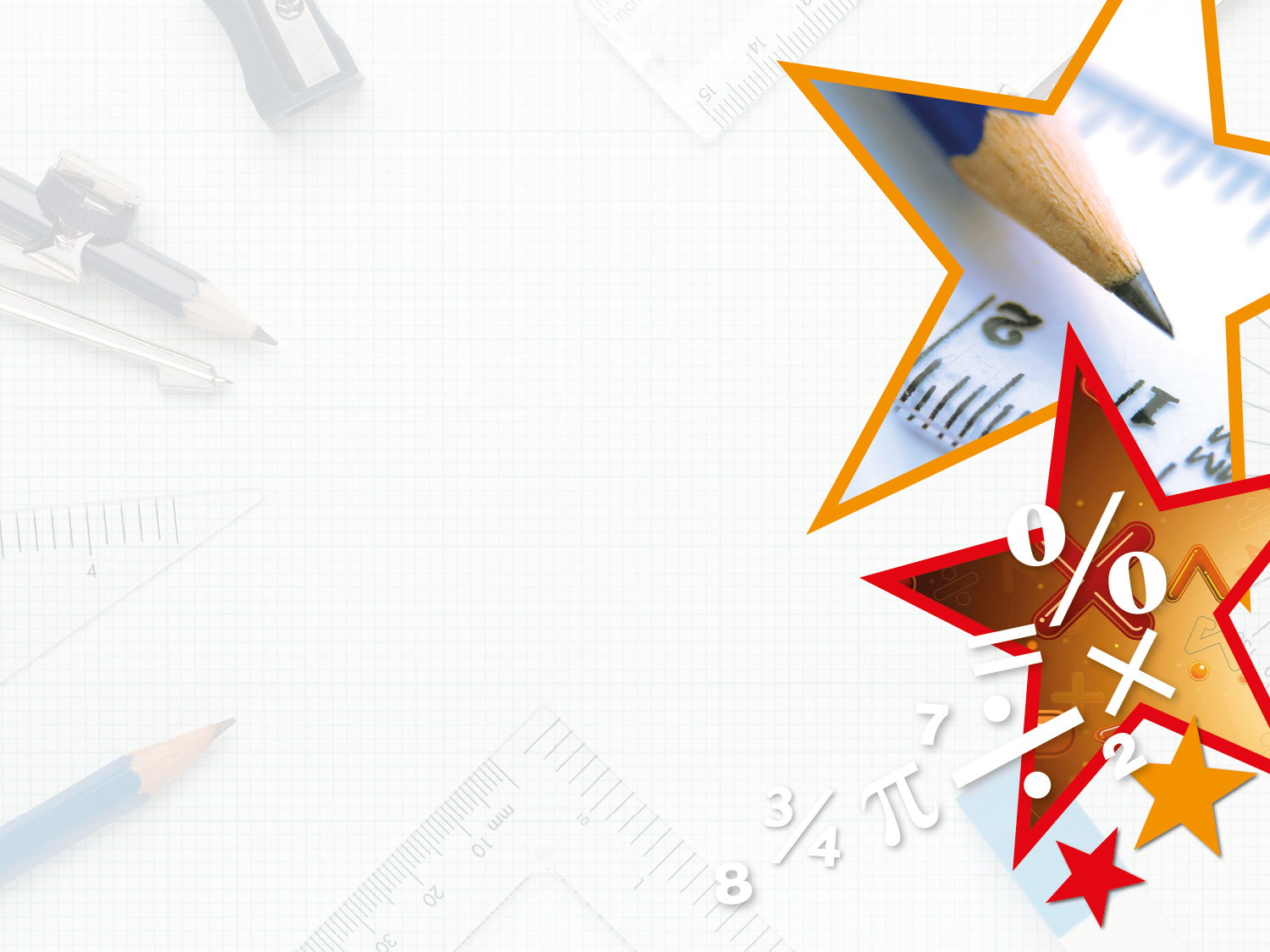 Varied Fluency 4

This shape has 2 right angles. True or false?












True
Y3
Wednesday 8th July 2020
I can solve problems and reason to identify right angles in shapes
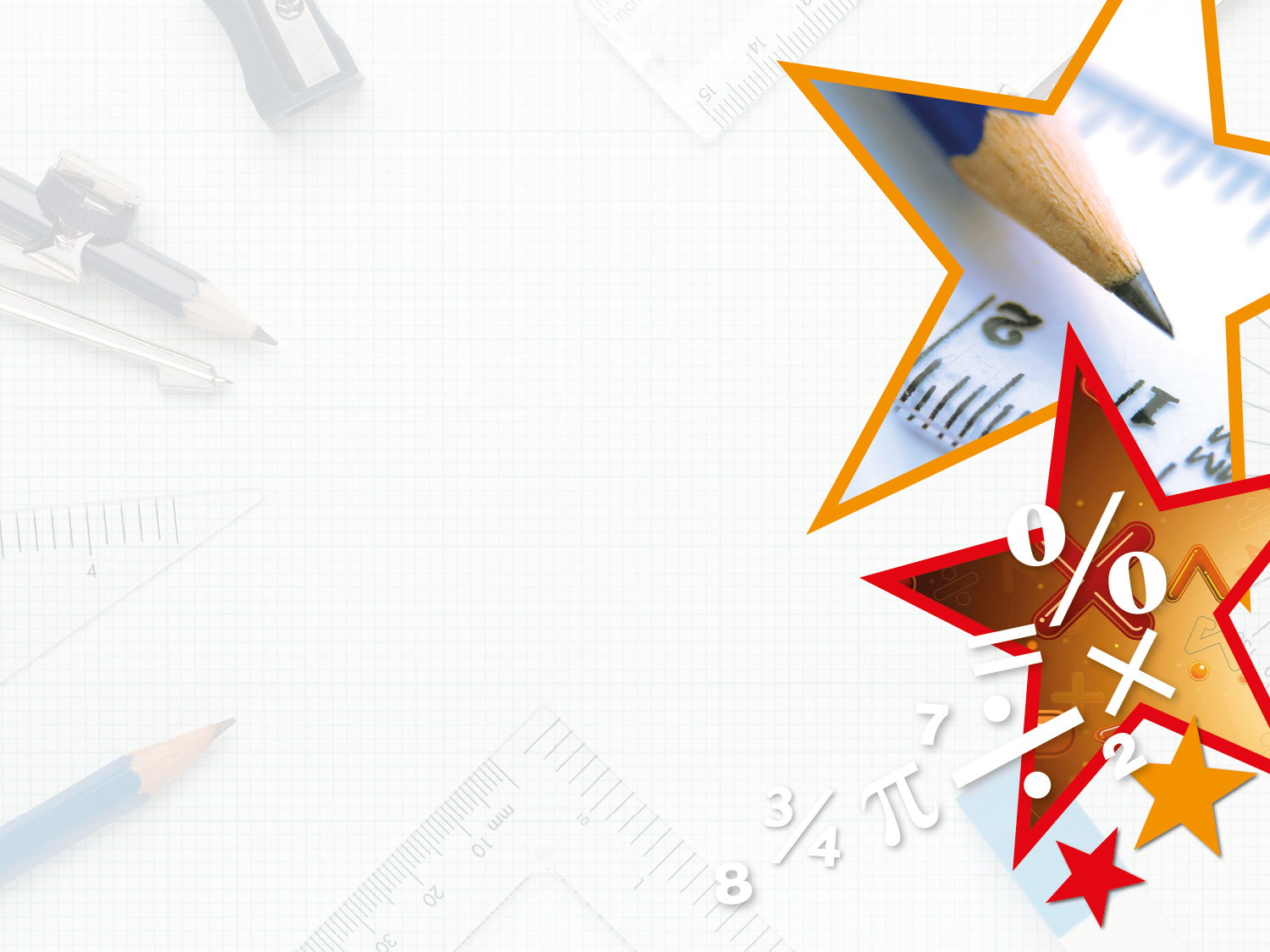 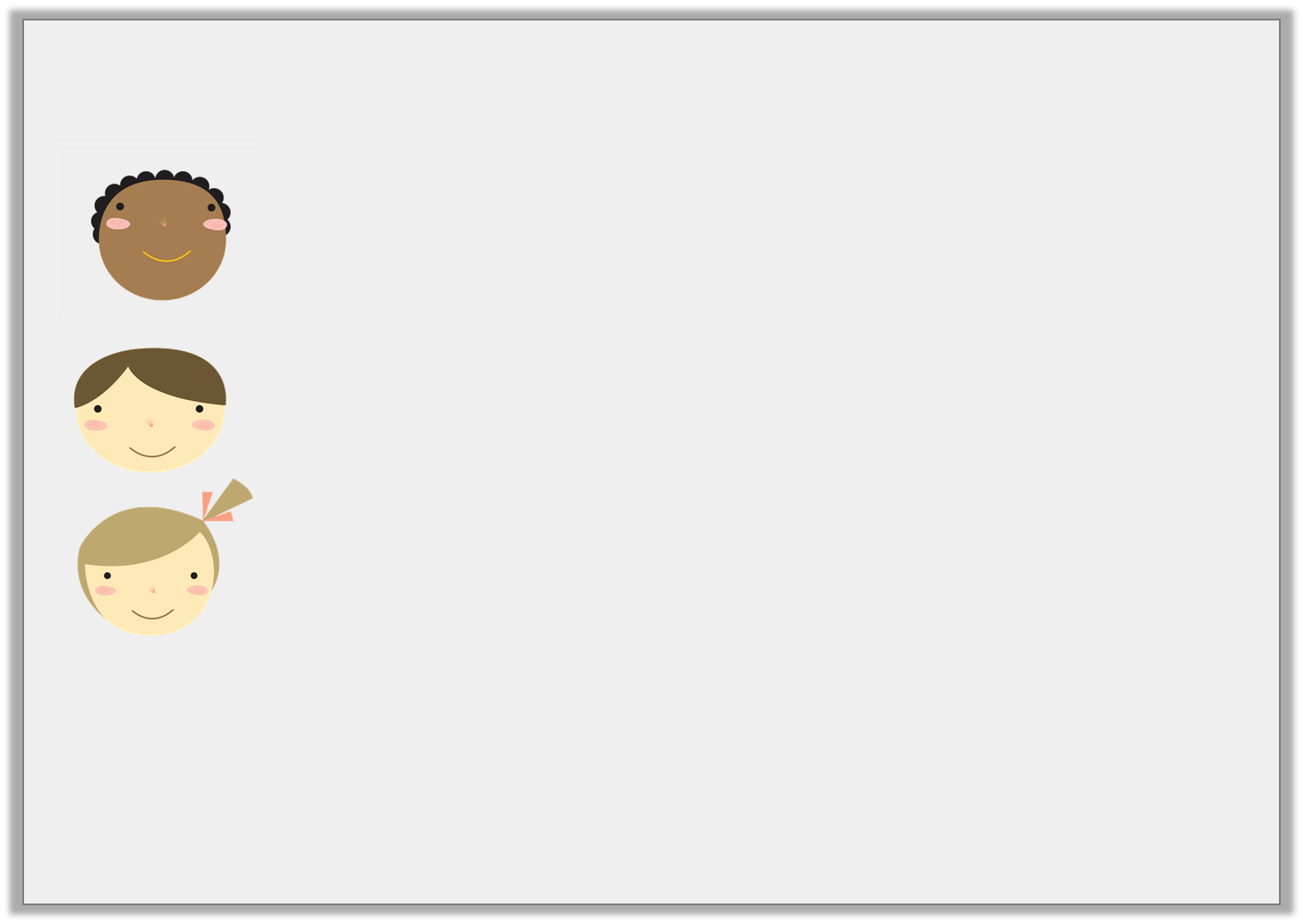 Problem Solving 1

Match the statements to the correct shape.
My shape has half the number of right angles as Sam’s shape.
Courtney
My shape has enough right angles to complete 1 full turn.
Sam
Sam’s shape has four more right angles than mine.
Lila
Y3
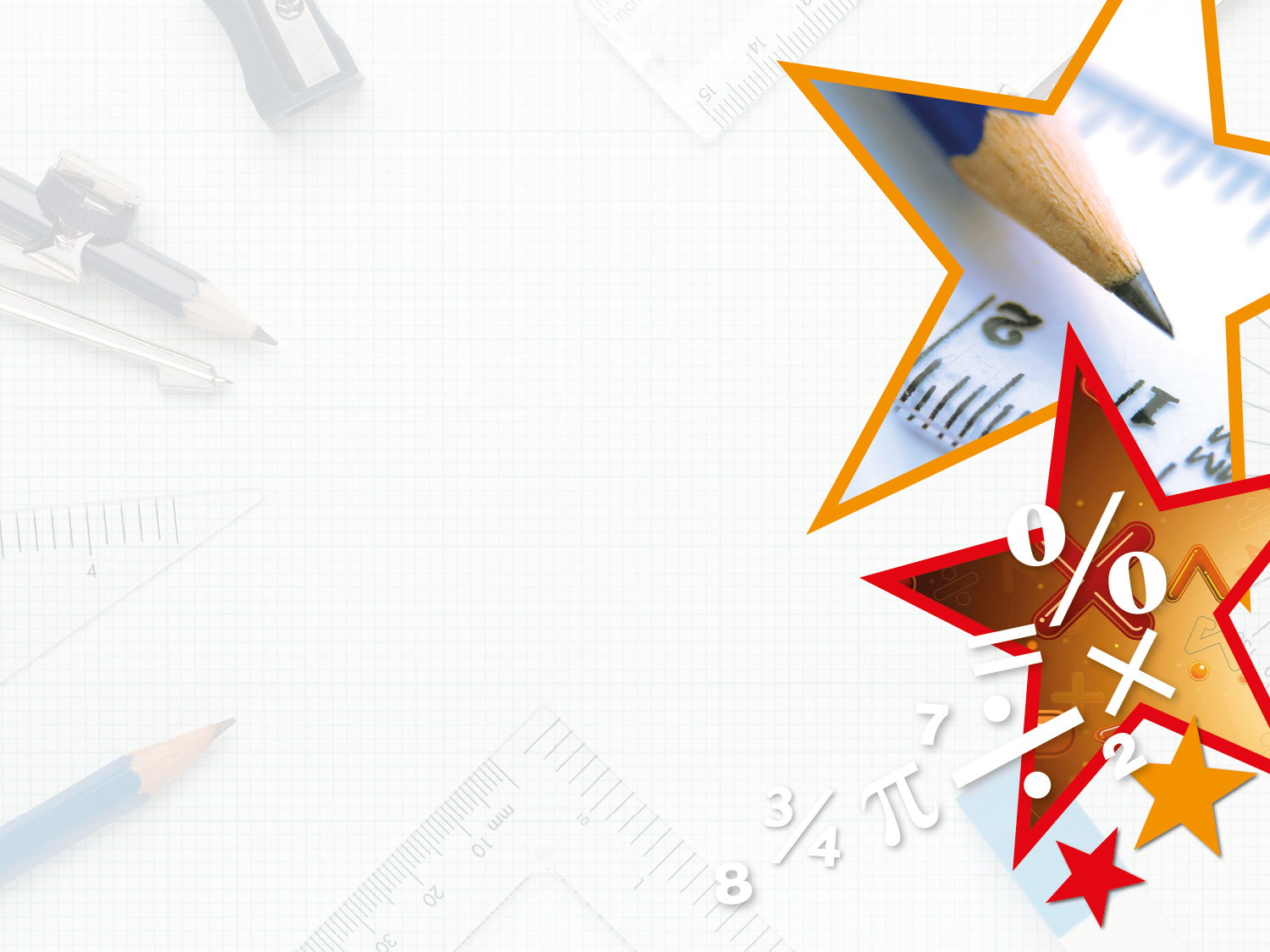 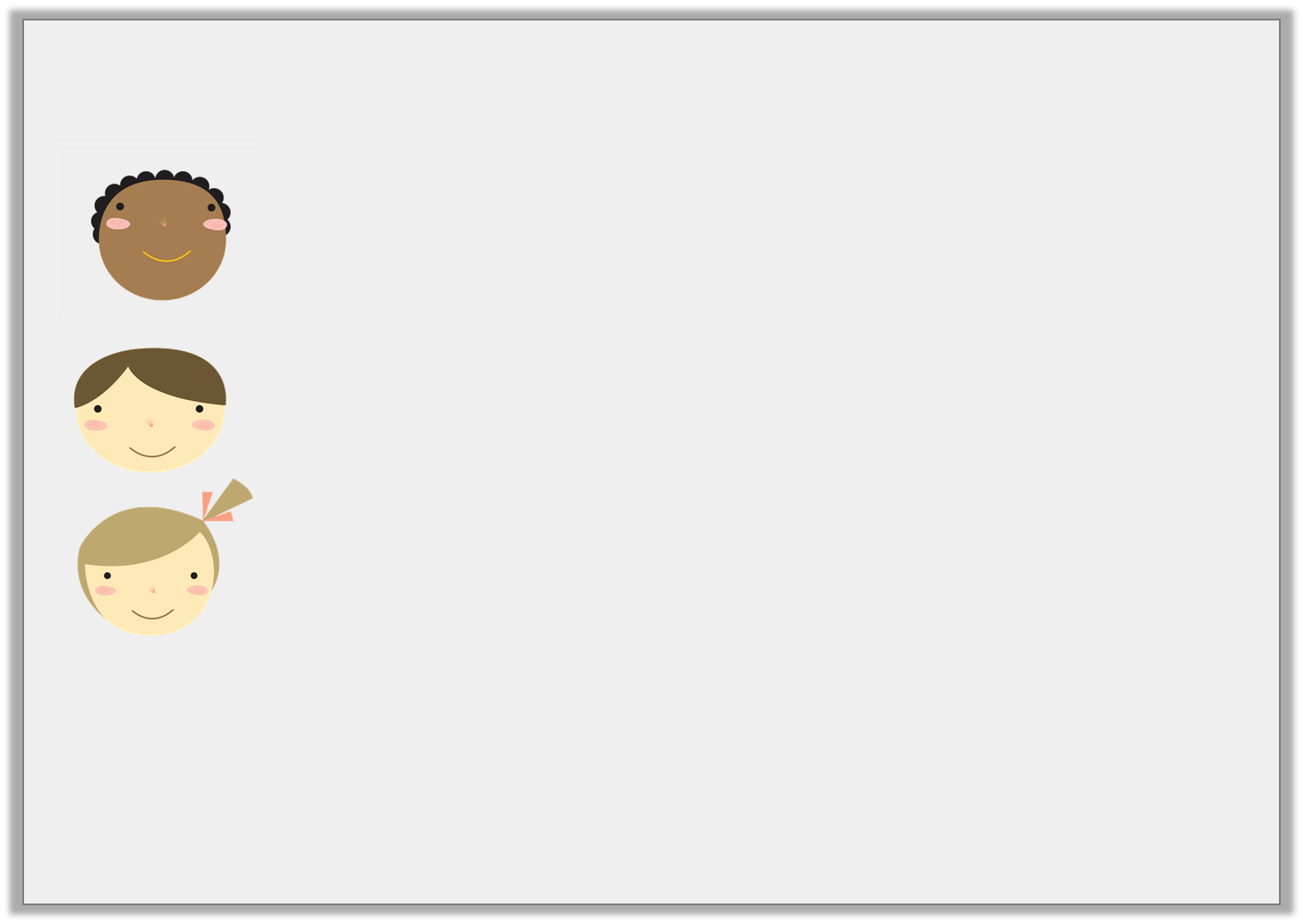 Problem Solving 1

Match the statements to the correct shape.
My shape has half the number of right angles as Sam’s shape.
Courtney
My shape has enough right angles to complete 1 full turn.
Sam
Sam’s shape has four more right angles than mine.
Lila
Y3
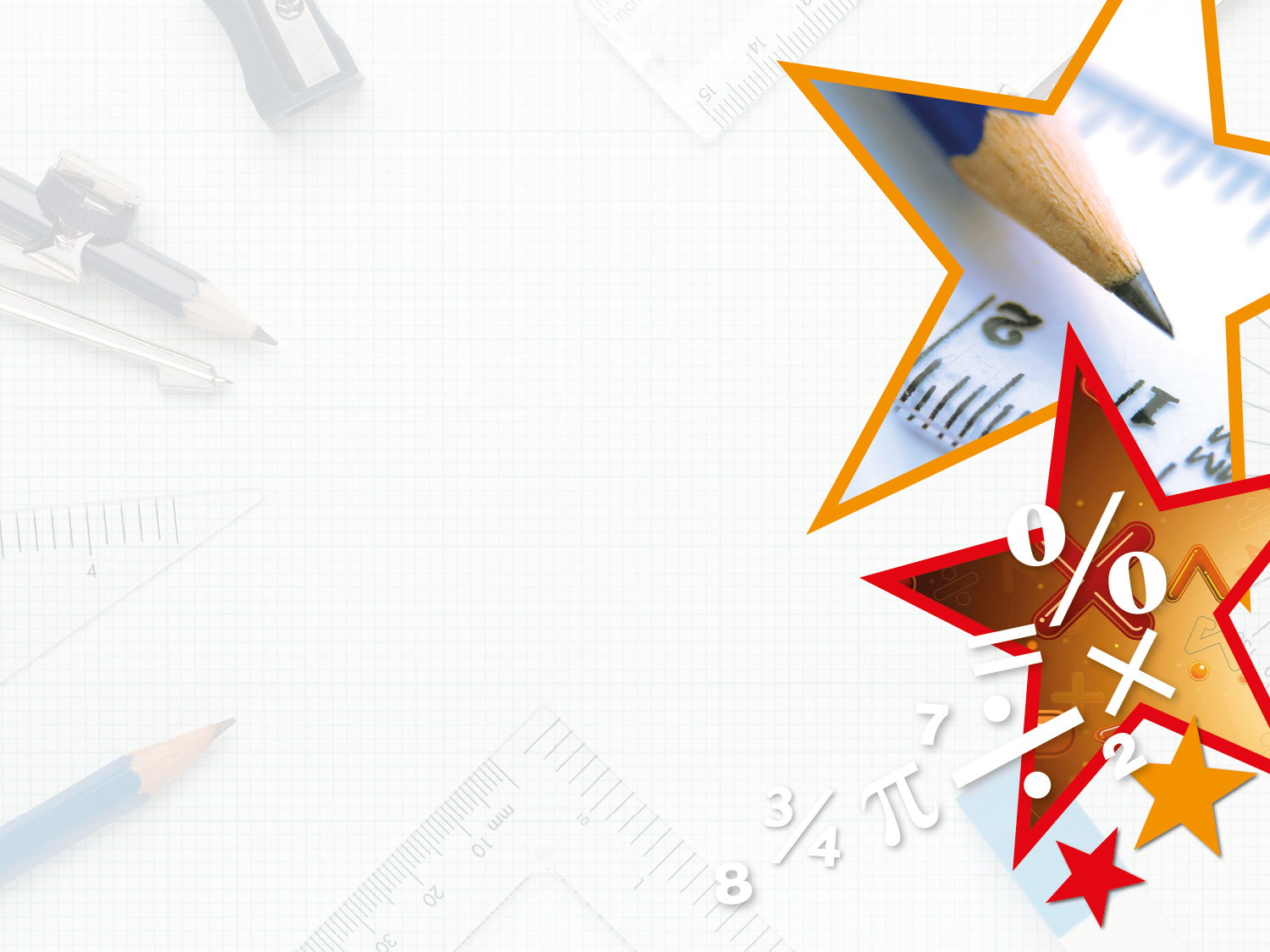 Problem Solving 2

Sort the shapes into the Carroll Diagram.
Y3
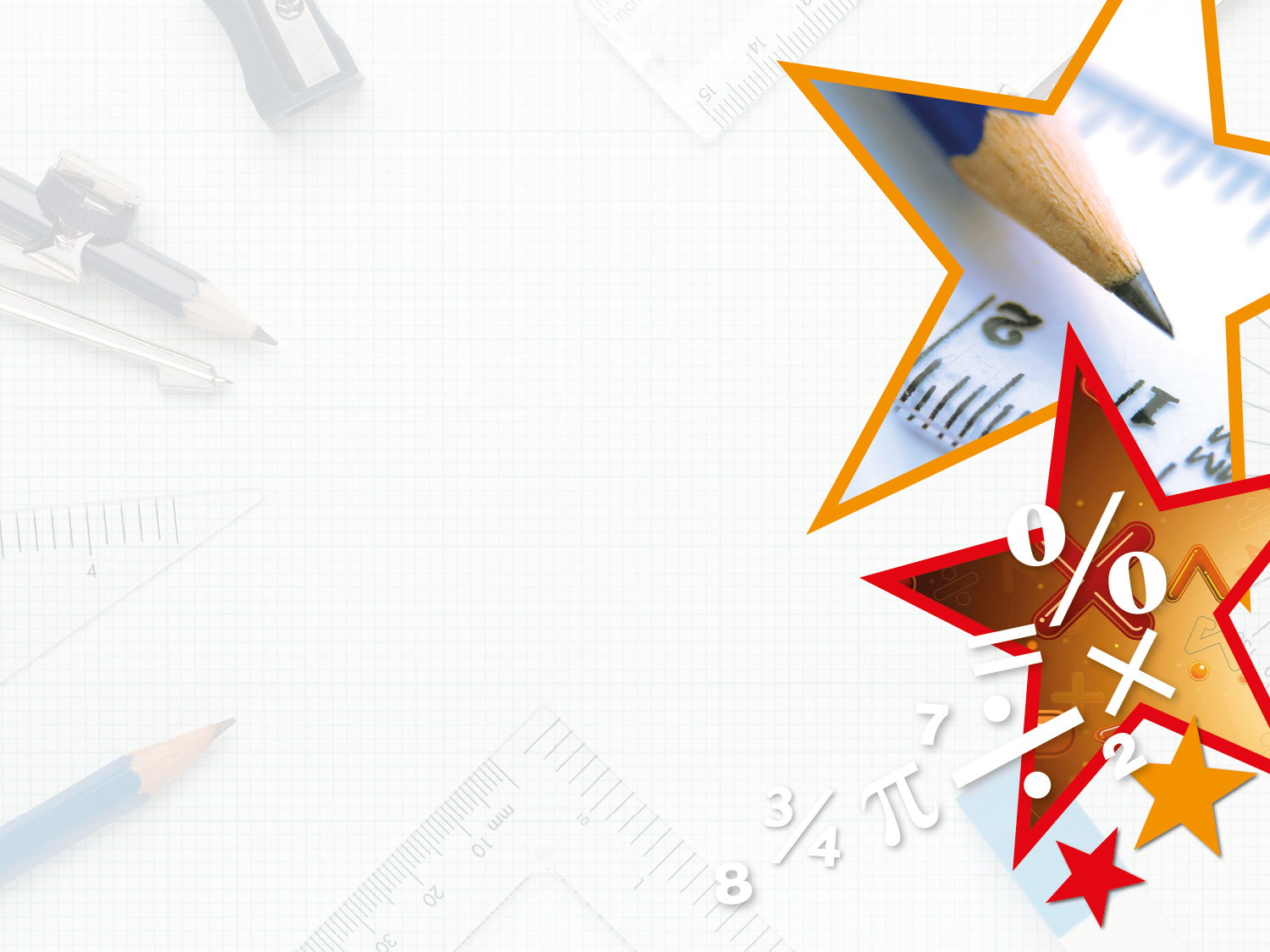 Problem Solving 2

Sort the shapes into the Carroll Diagram.
Y3
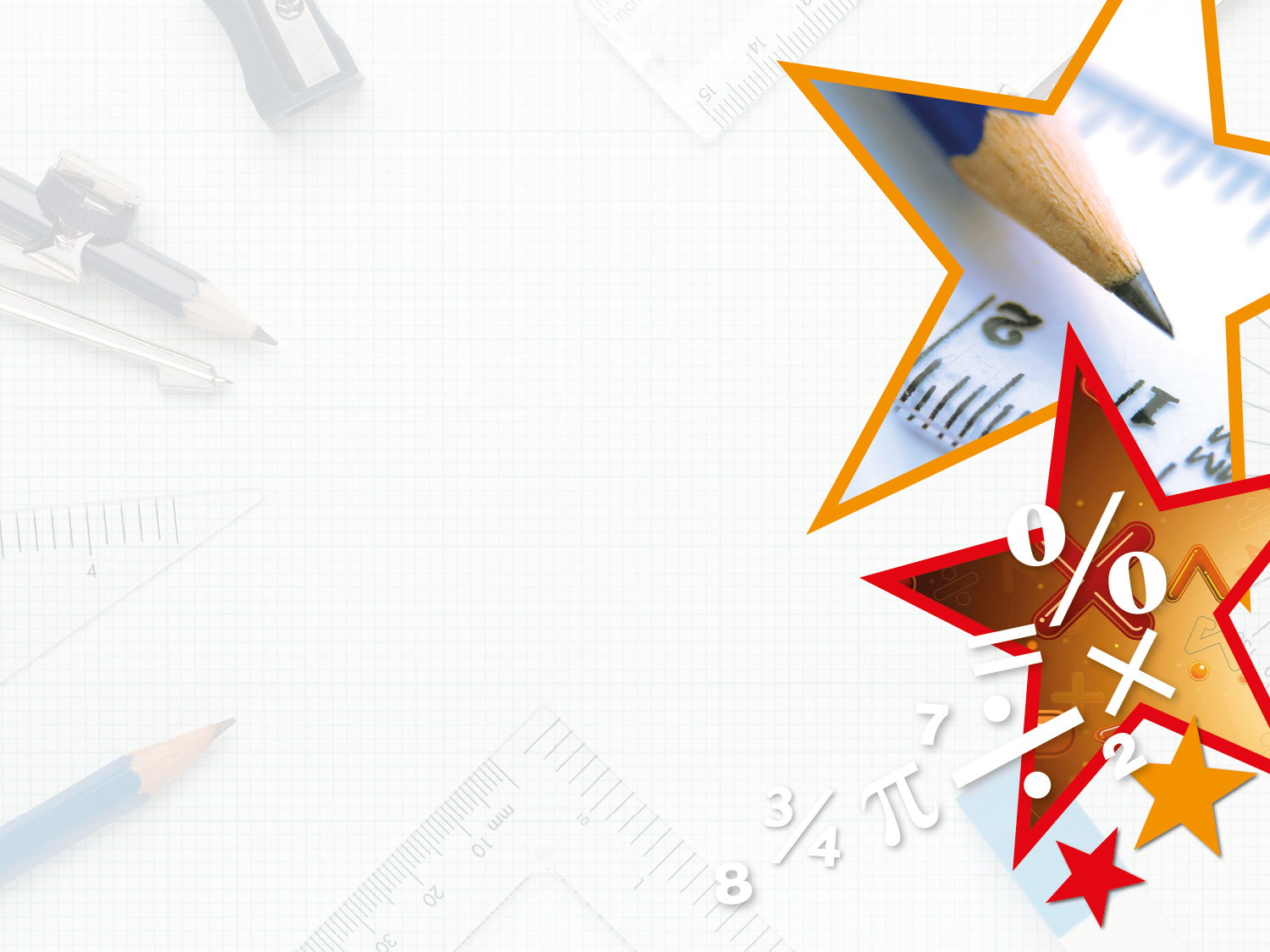 Reasoning 1

Which shape is the odd one out?













Explain why.
B
A
C
D
Y3
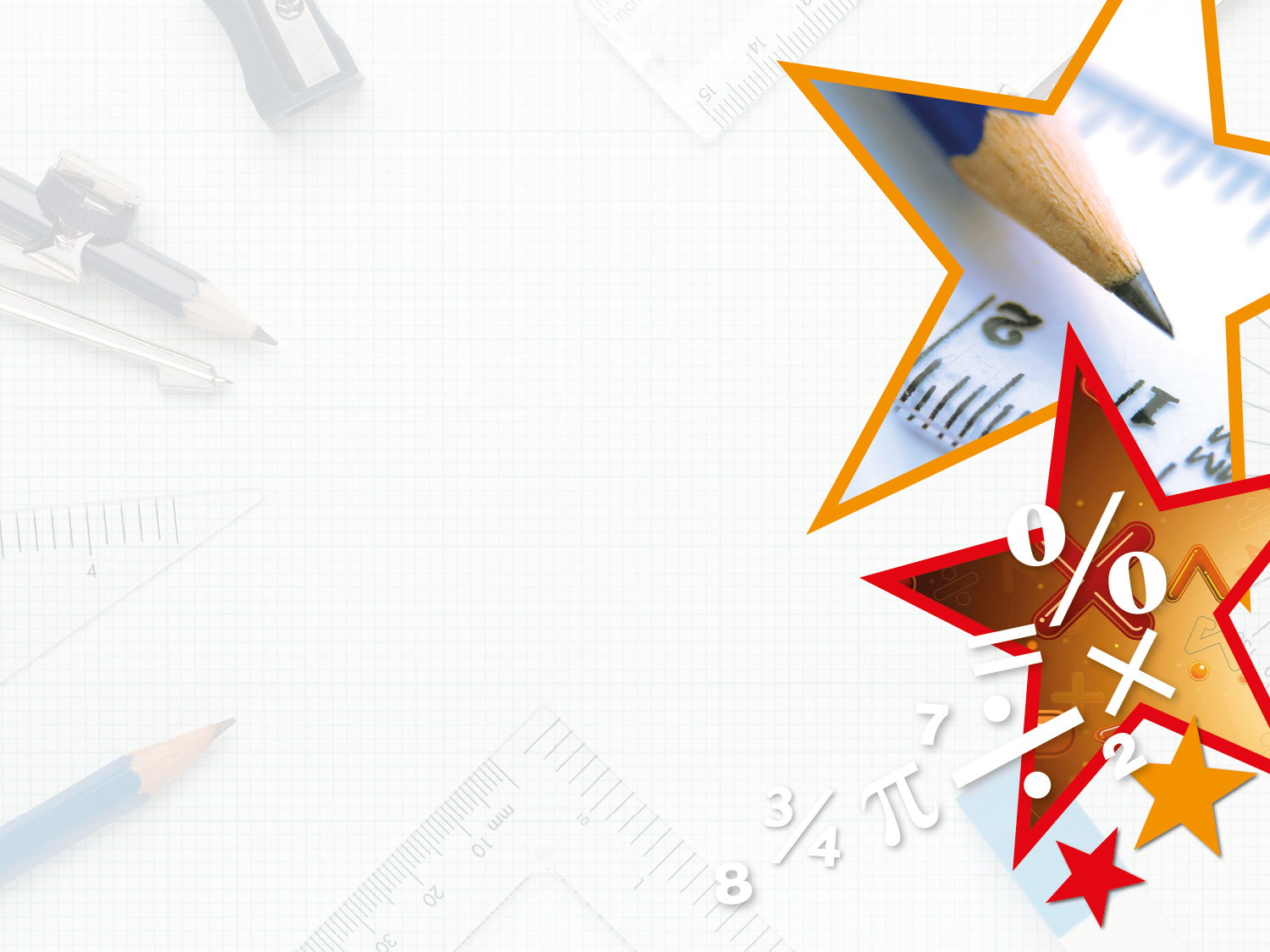 Reasoning 1

Which shape is the odd one out?













Explain why.
D is the odd one out because …
B
A
C
D
Y3
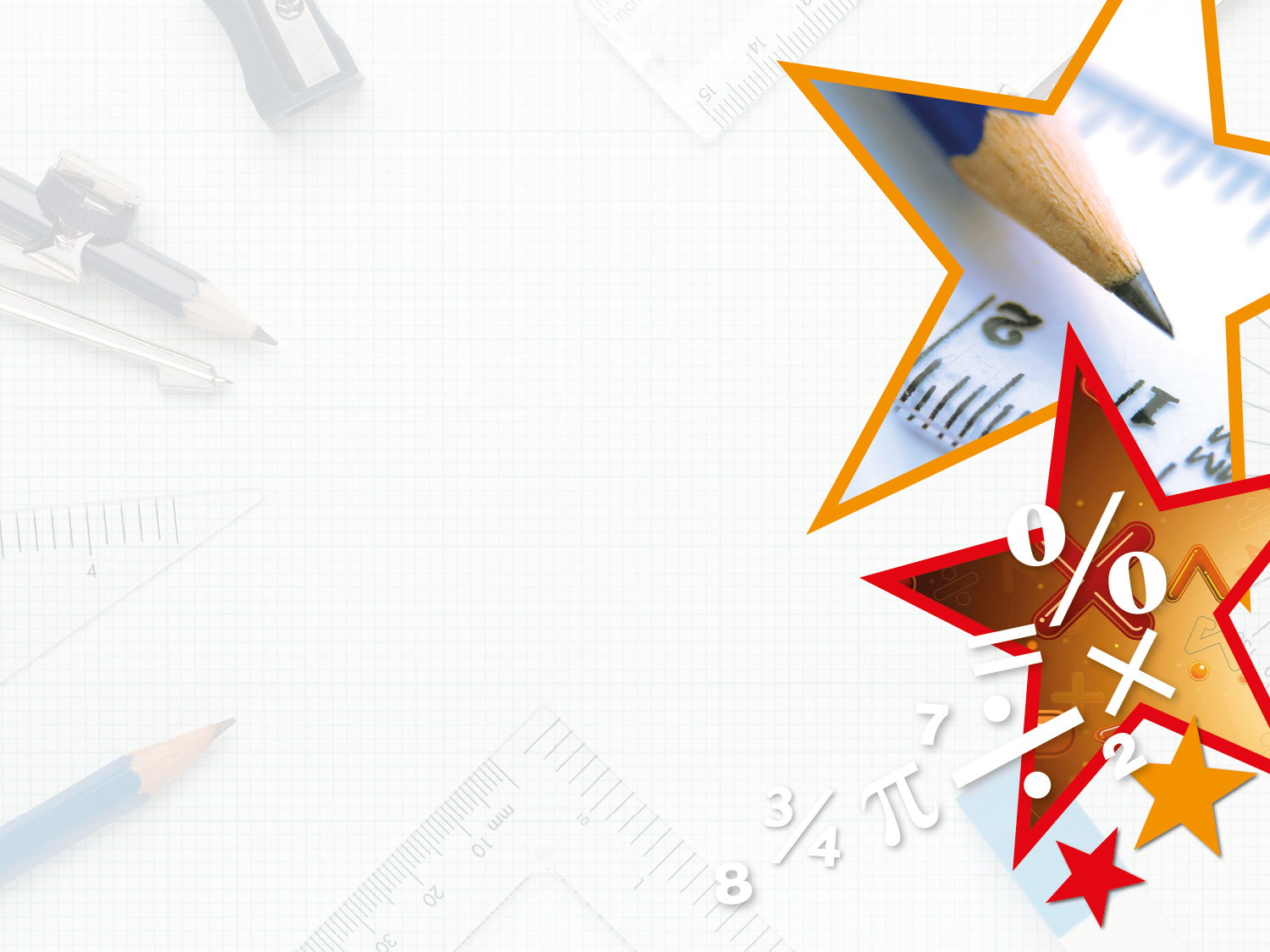 Reasoning 1

Which shape is the odd one out?












Example answer:
Explain why.
D is the odd one out because it is the only shape without right angles.
B
A
C
D
Y3
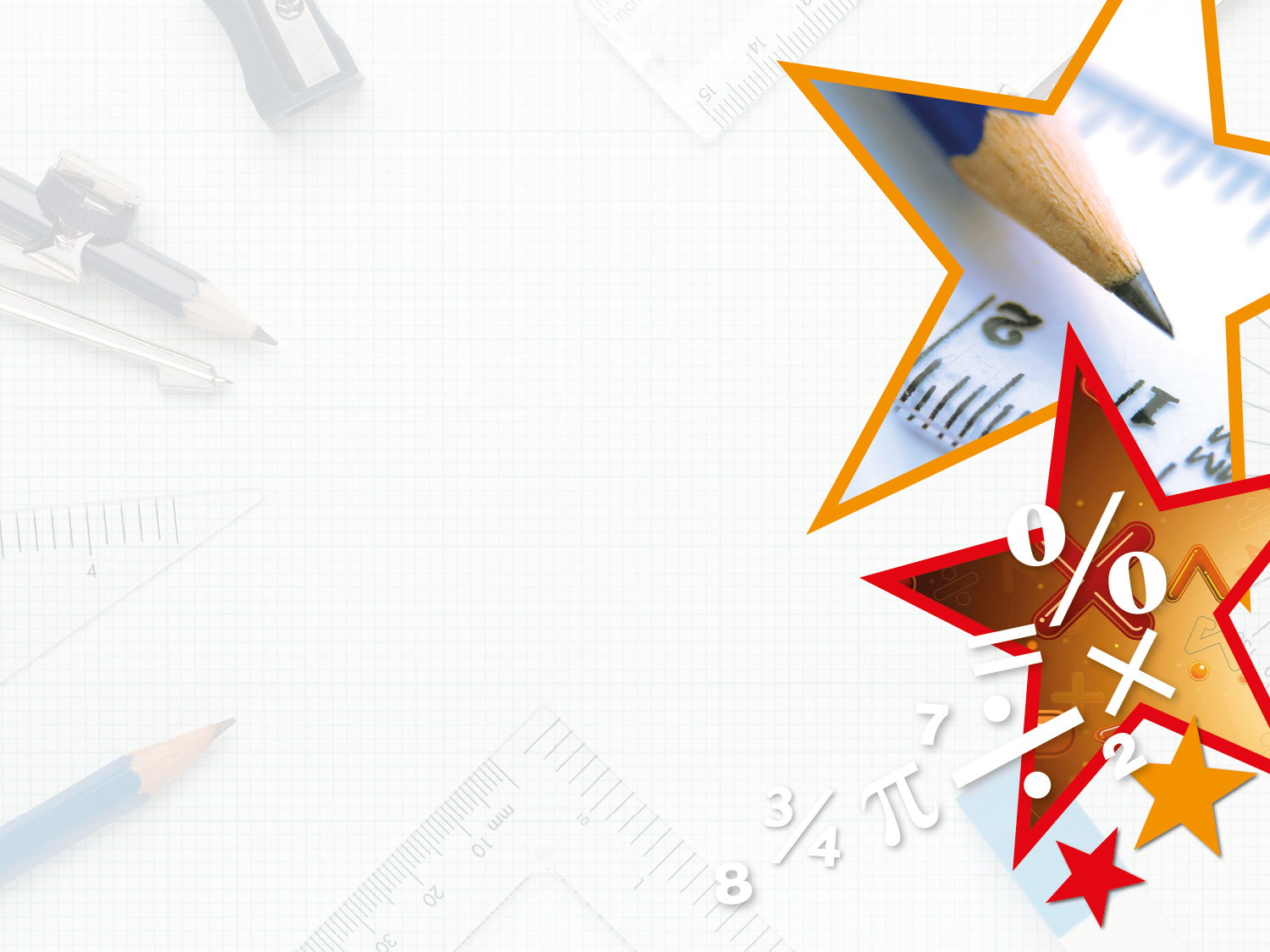 Y3/4 – Summer Block 4 – Shape


Step 3
Thursday 9th July 2020
Year 3: I can compare angles
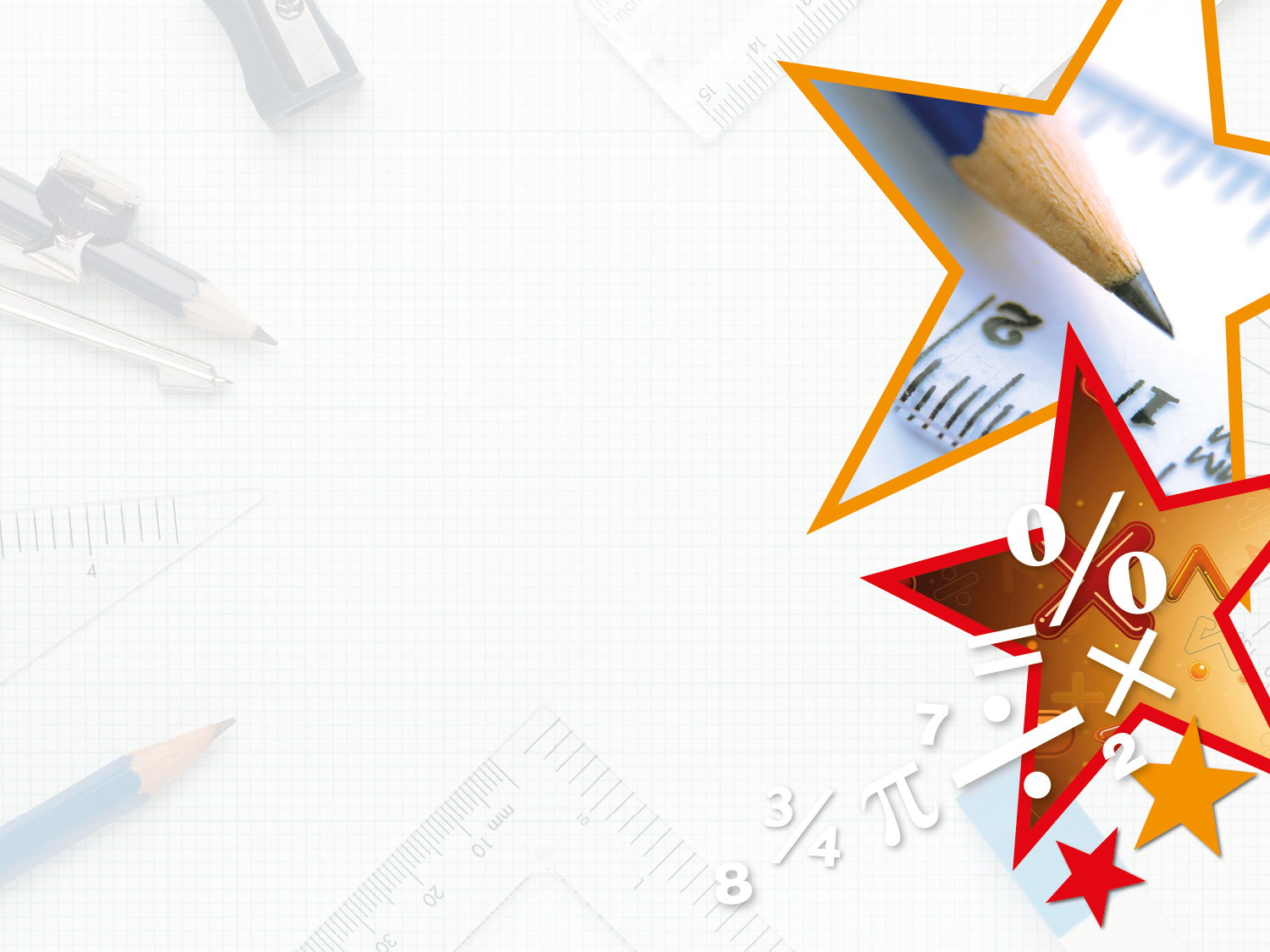 Introduction

Make a table to show which times make acute angles, 
obtuse angles or right angles between the hour hand 
and the minute hand.
9:00
10:45
11:15
8:55
3:40
3:00
Y3
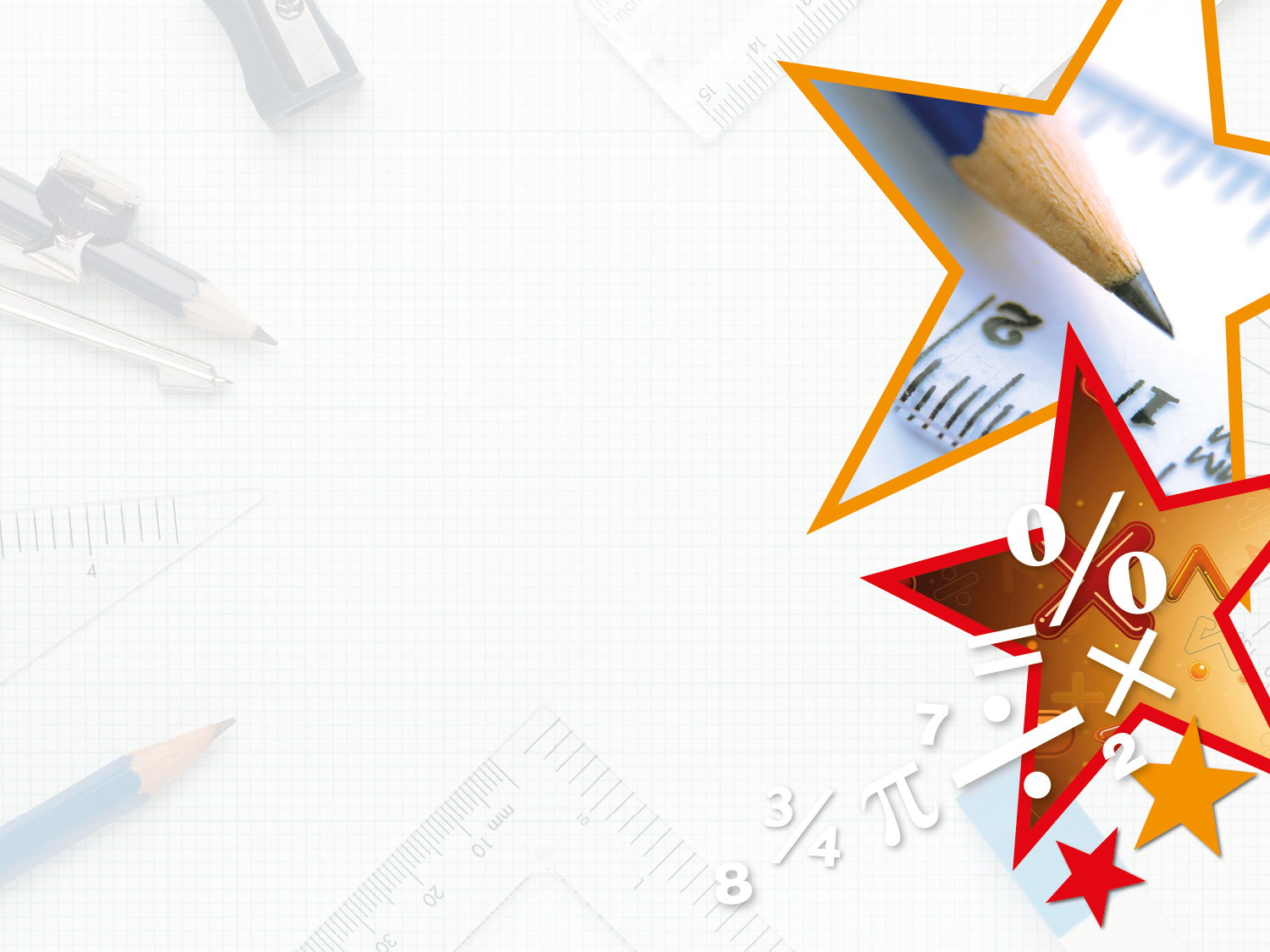 Introduction

Make a table to show which times make acute angles, 
obtuse angles or right angles between the hour hand 
and the minute hand.
9:00
10:45
11:15
8:55
3:40
3:00
Y3
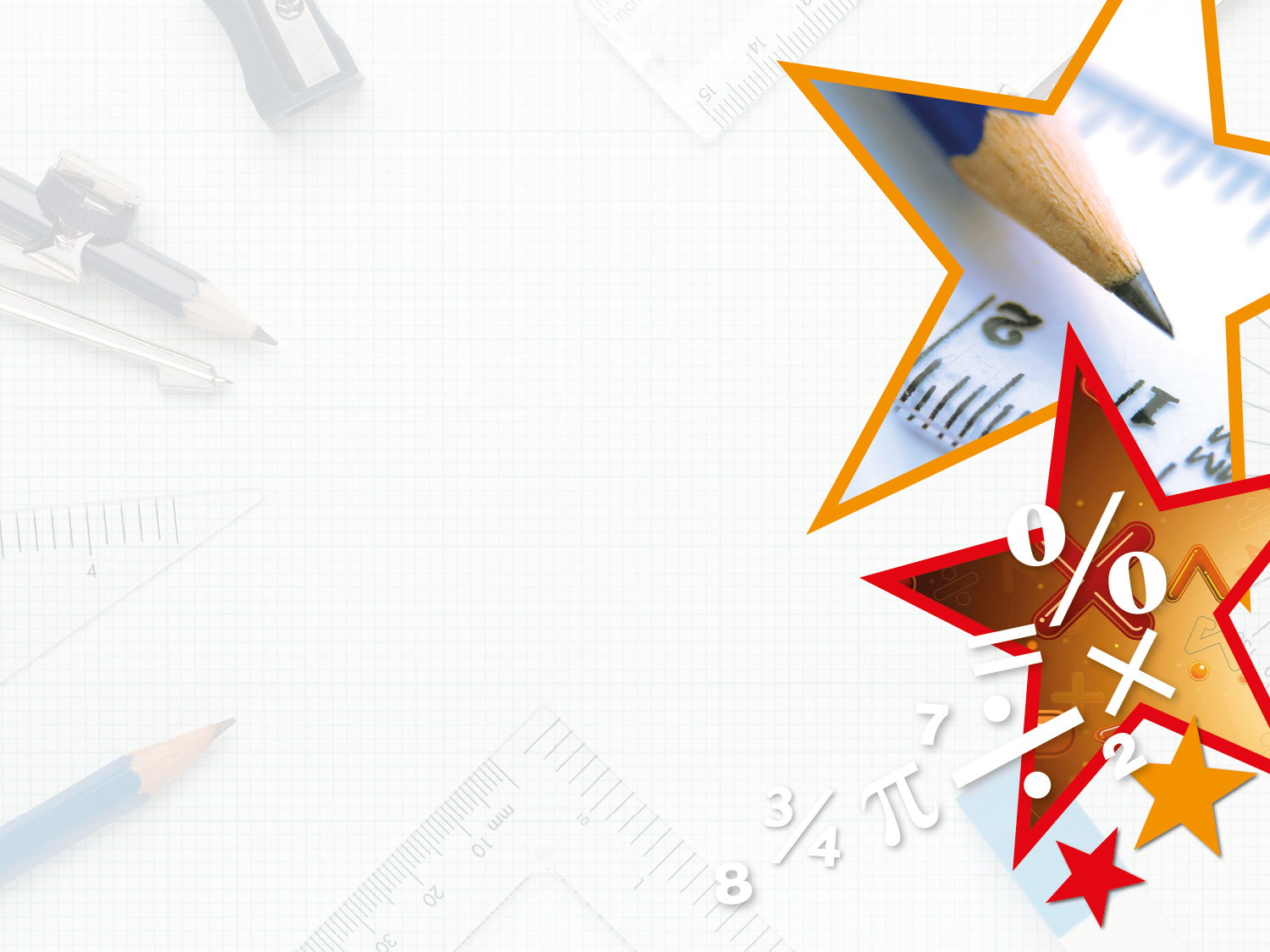 Varied Fluency 1

Label each of these angles as either obtuse, acute or right angle.
Y3
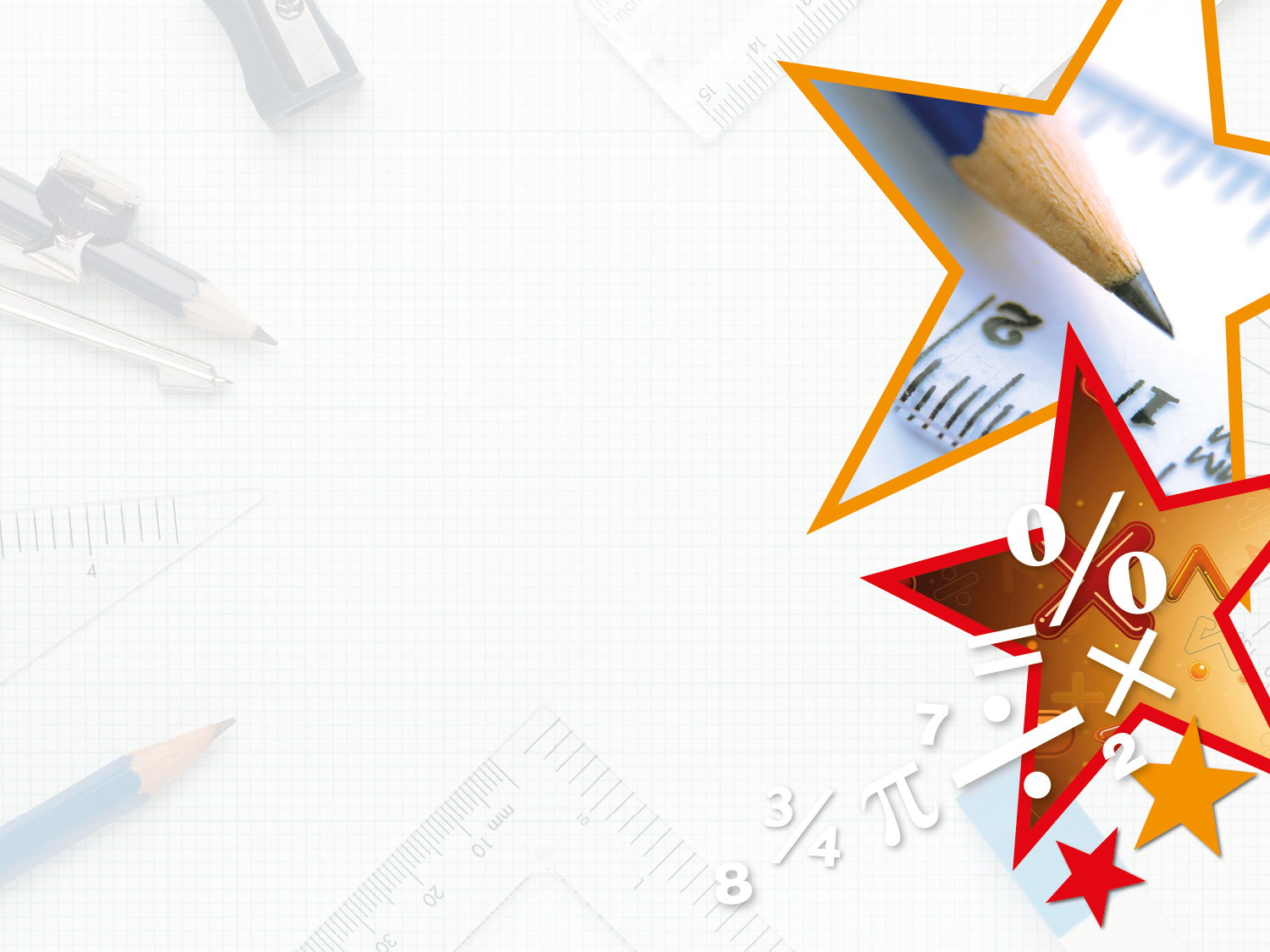 Varied Fluency 1

Label each of these angles as either obtuse, acute or right angle.
obtuse
right angle
acute
Y3
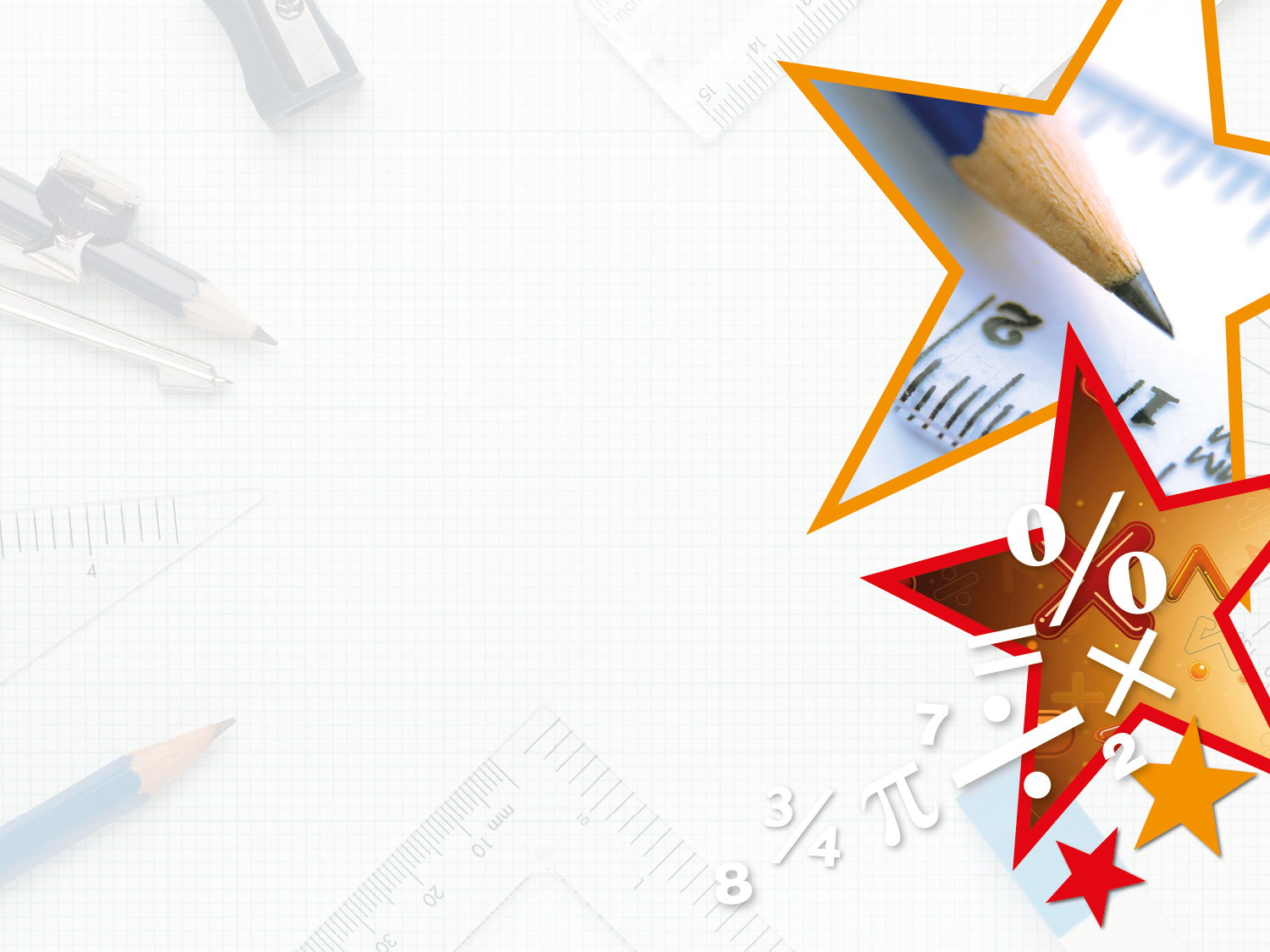 Varied Fluency 2

Draw four different acute angles.
90° angle cut out given for reference.
Y3
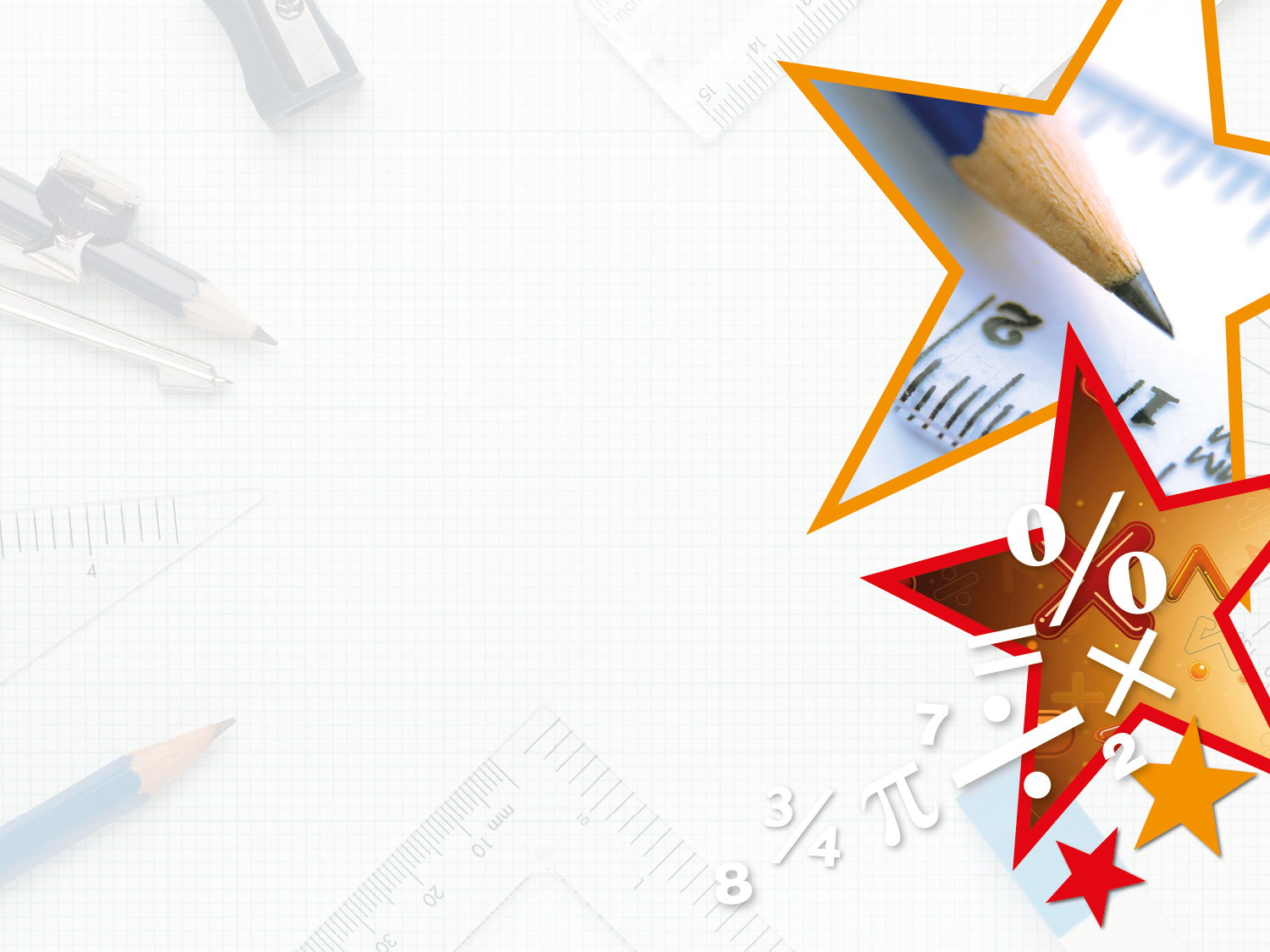 Varied Fluency 2

Draw four different acute angles.
Various possible answers, for example:
1
2
3
4
90° angle cut out given for reference.
Y3
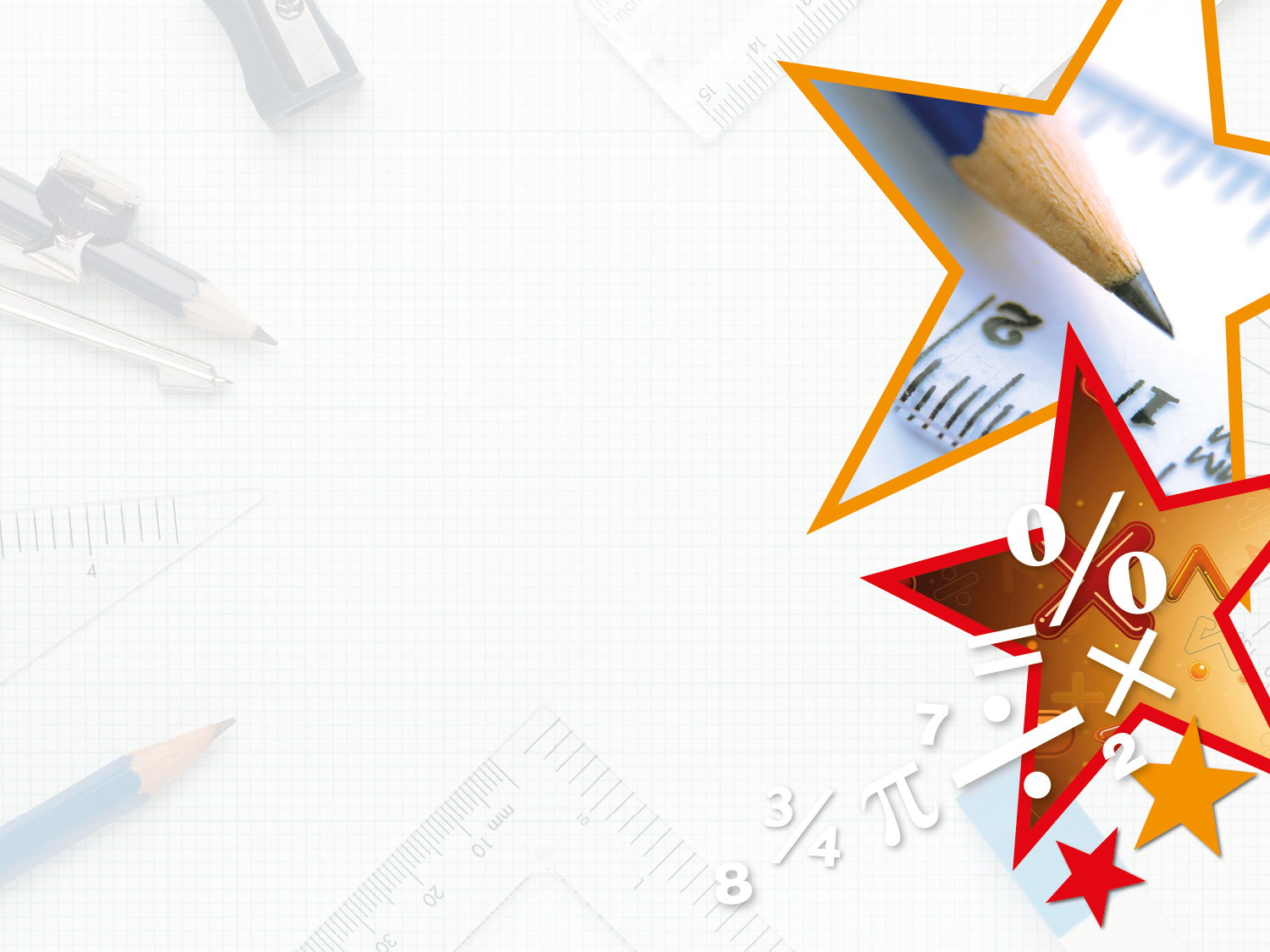 Varied Fluency 3

Label all the angles in this shape as obtuse, acute or right angle.
Y3
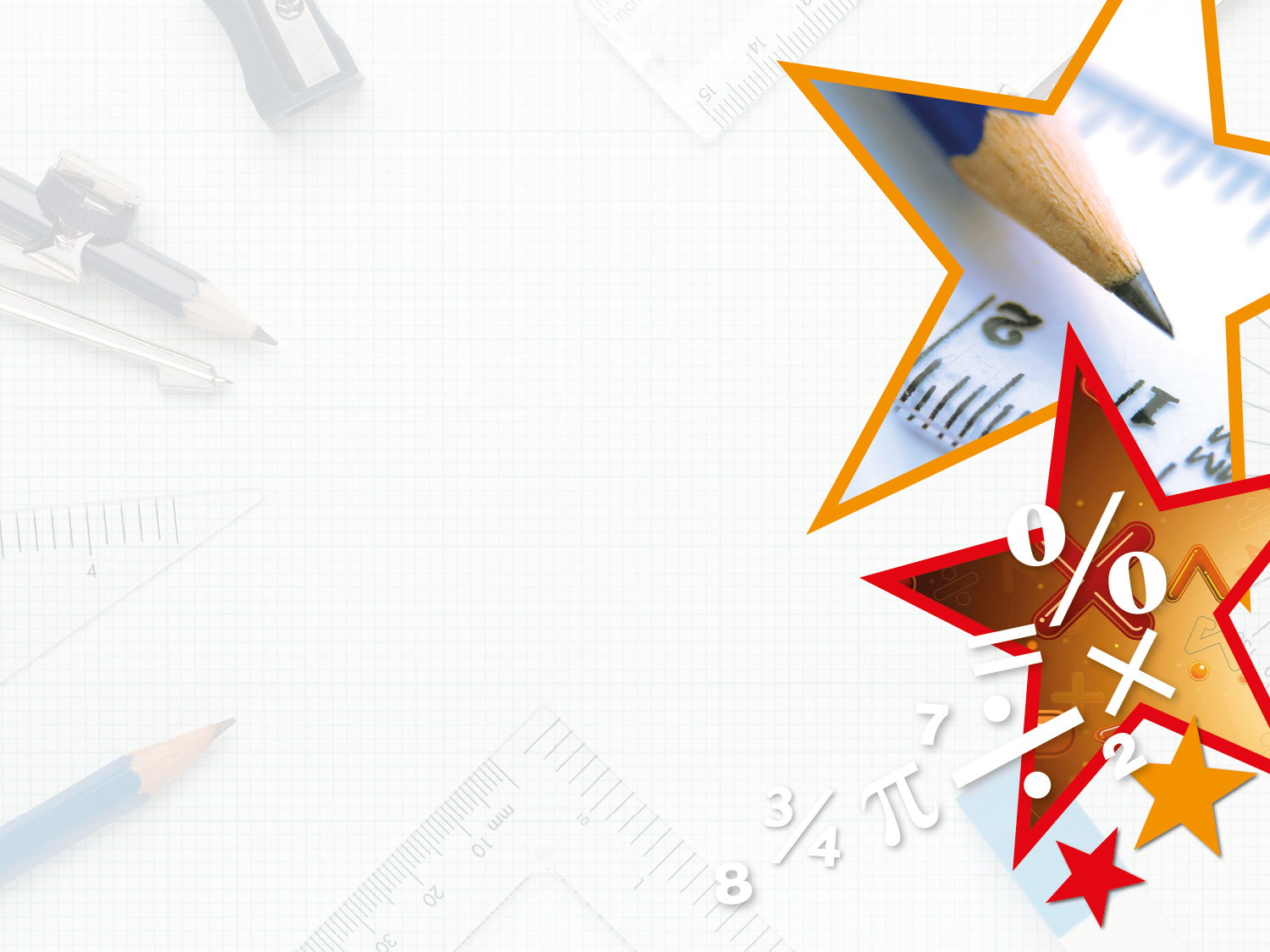 Varied Fluency 3

Label all the angles in this shape as obtuse, acute or right angle.
obtuse
right
obtuse
obtuse
obtuse
right
Y3
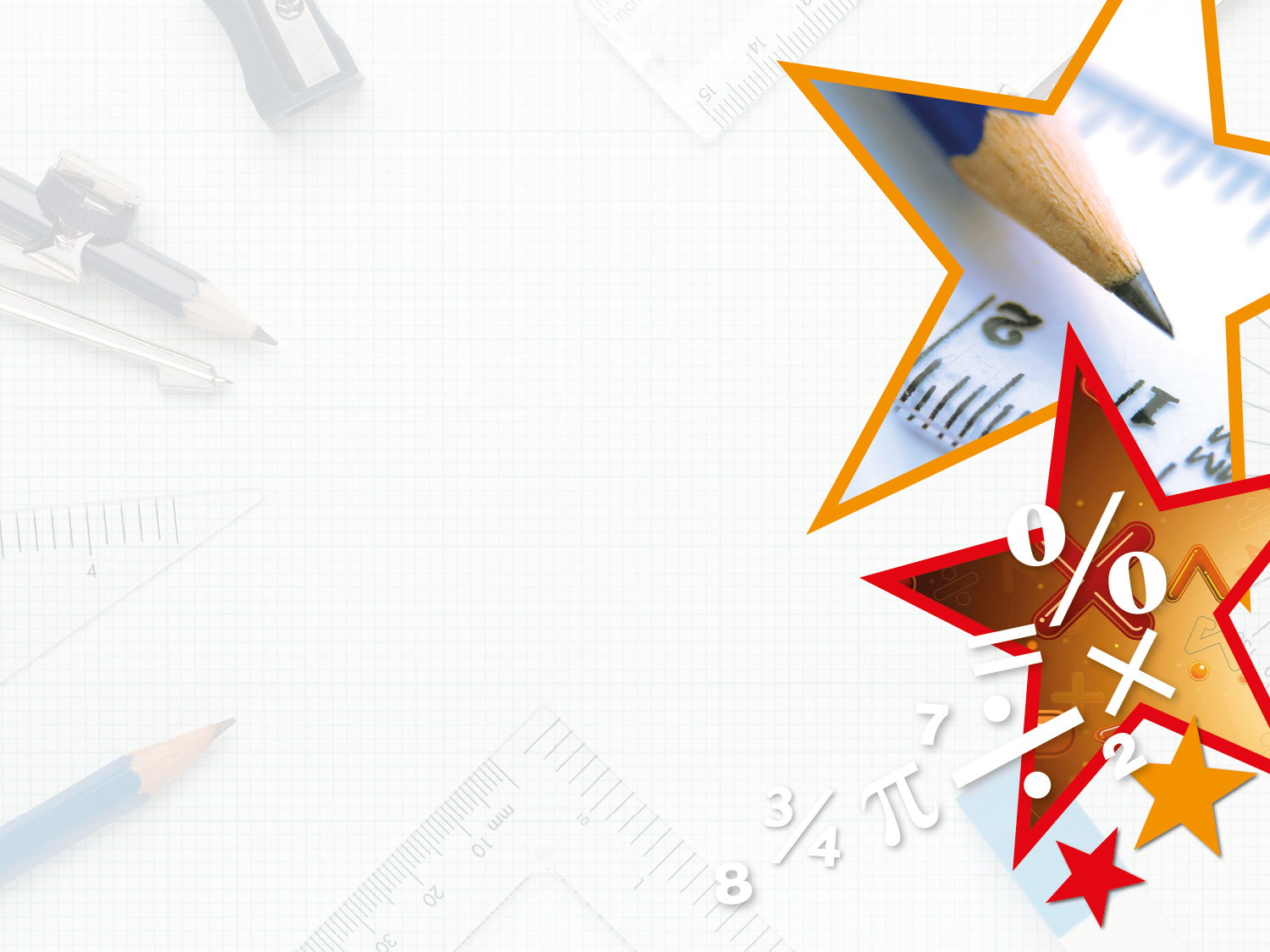 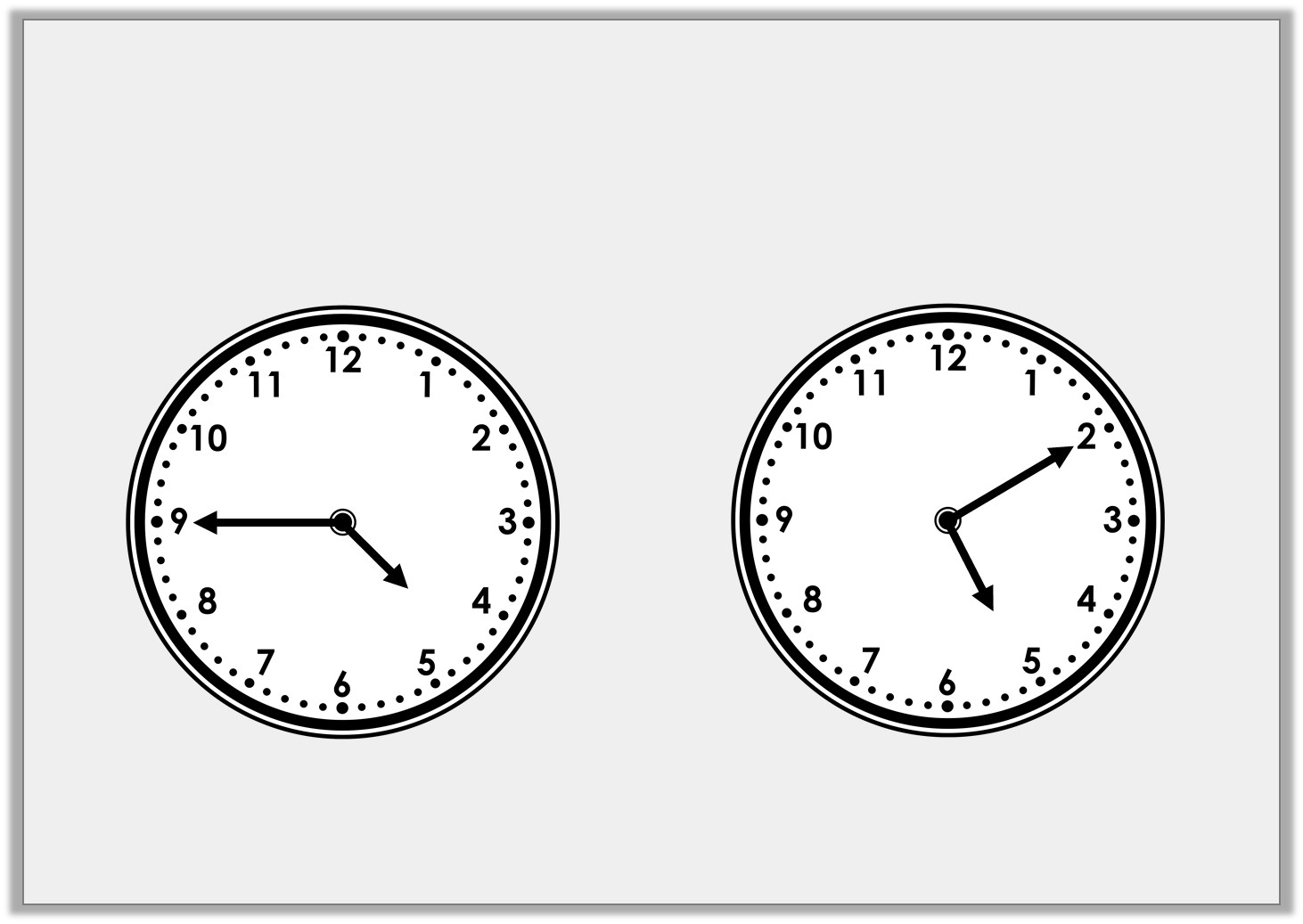 Varied Fluency 4

Has the minute hand moved through an acute or obtuse angle to get from a to b?
a
b
Y3
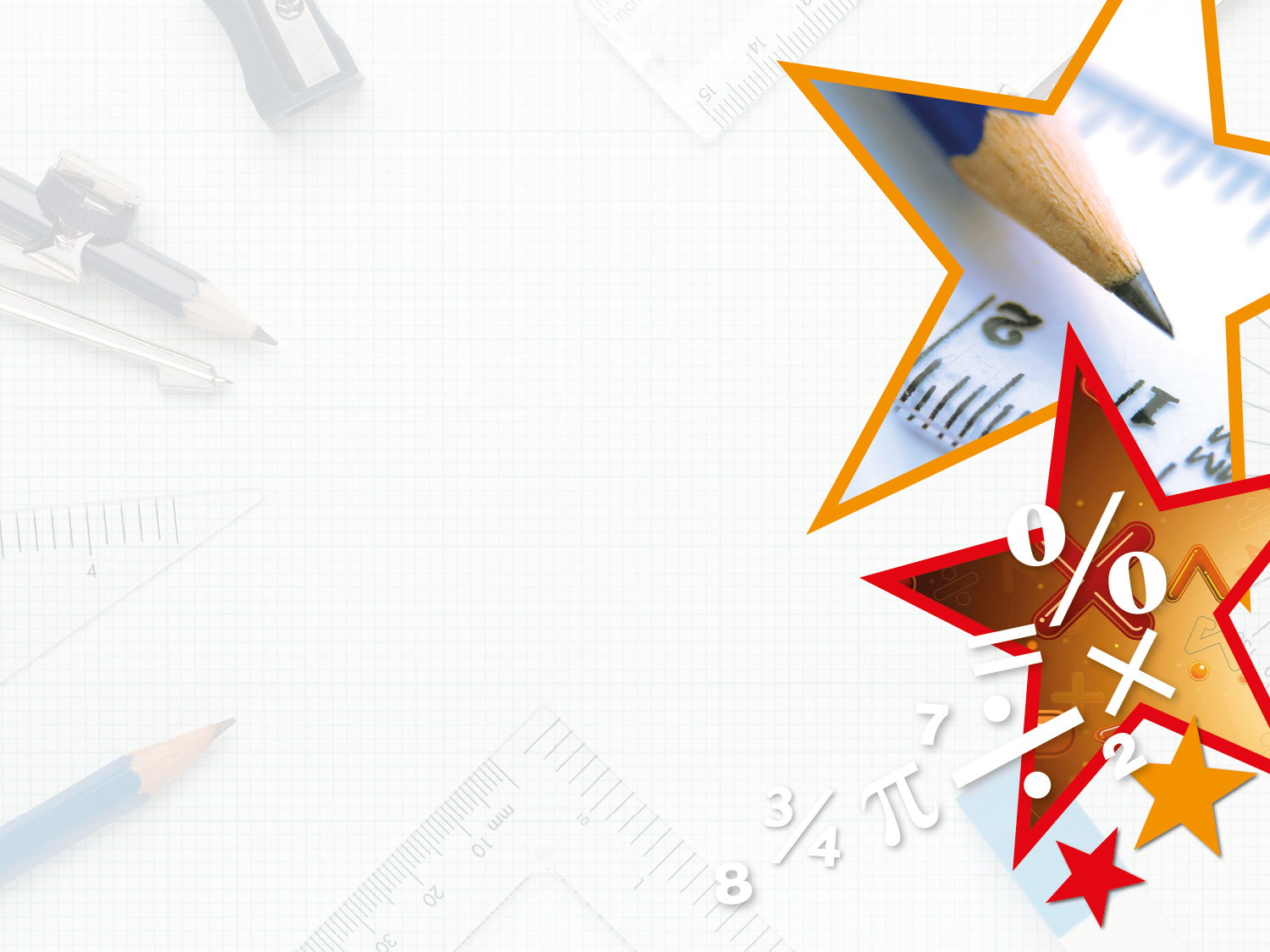 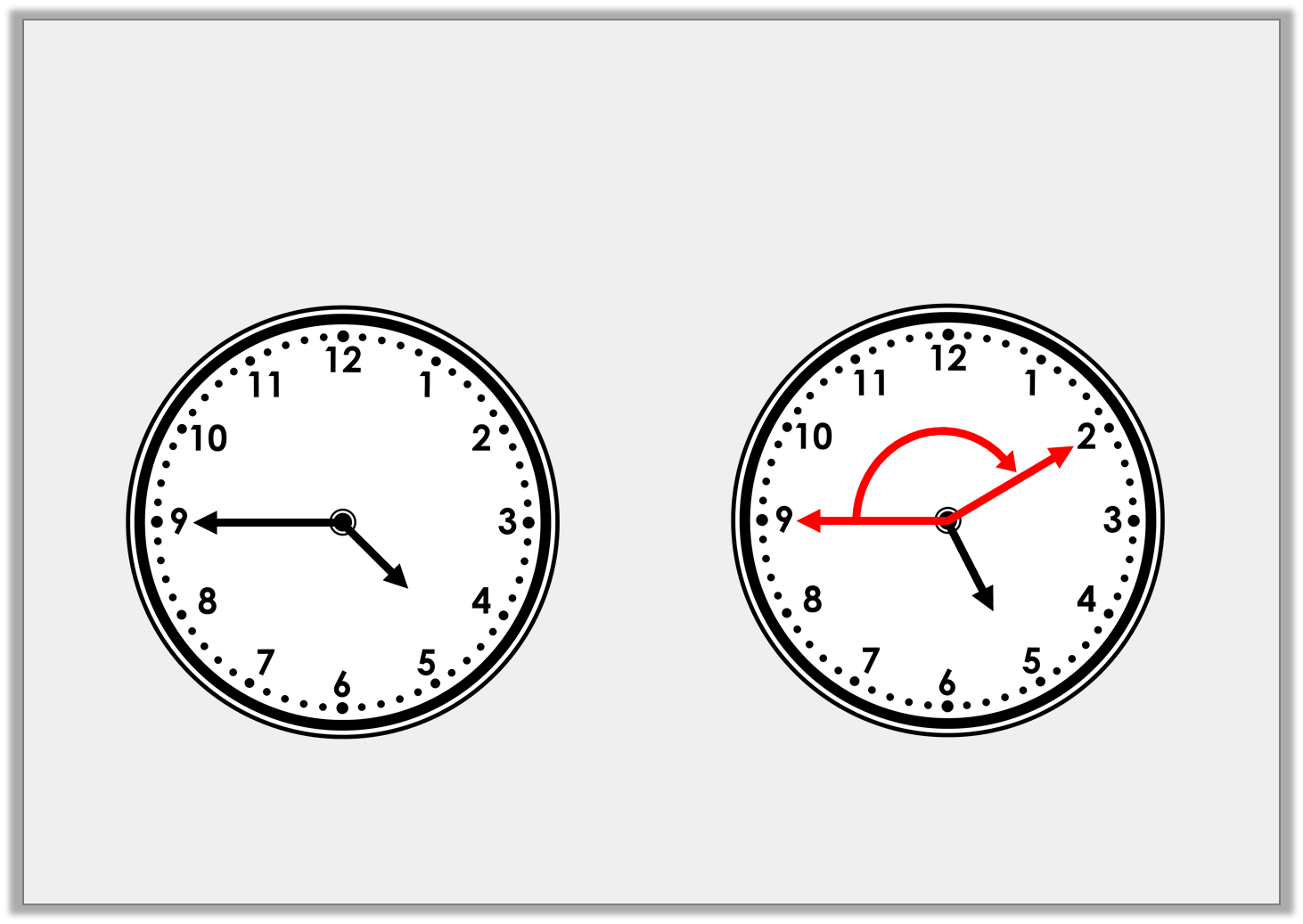 Varied Fluency 4

Has the minute hand moved through an acute or obtuse angle to get from a to b?

Obtuse
a
b
Y3
Step 3Thursday 9th July 2020Year 3: I can solve problems by comparing angles
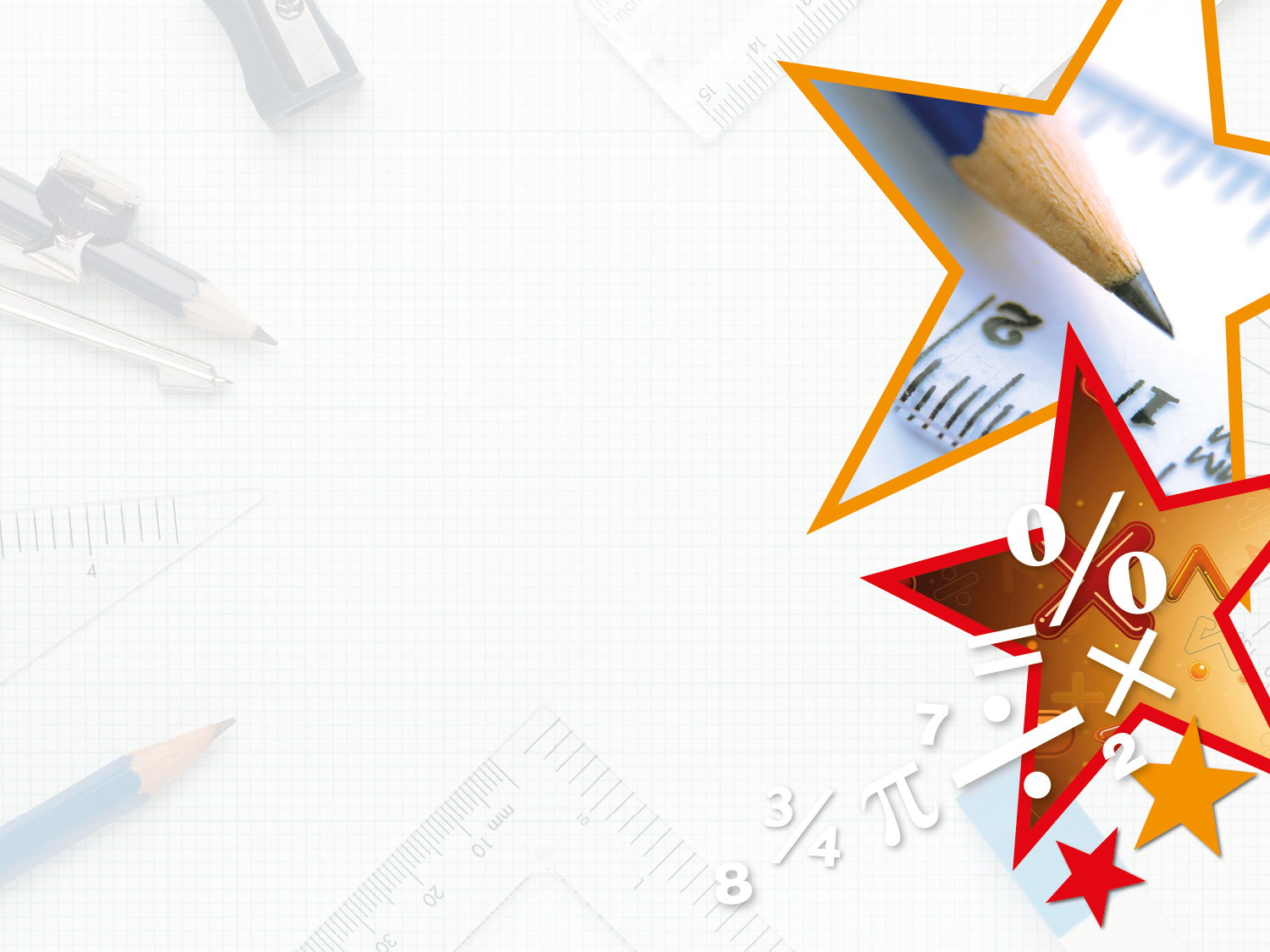 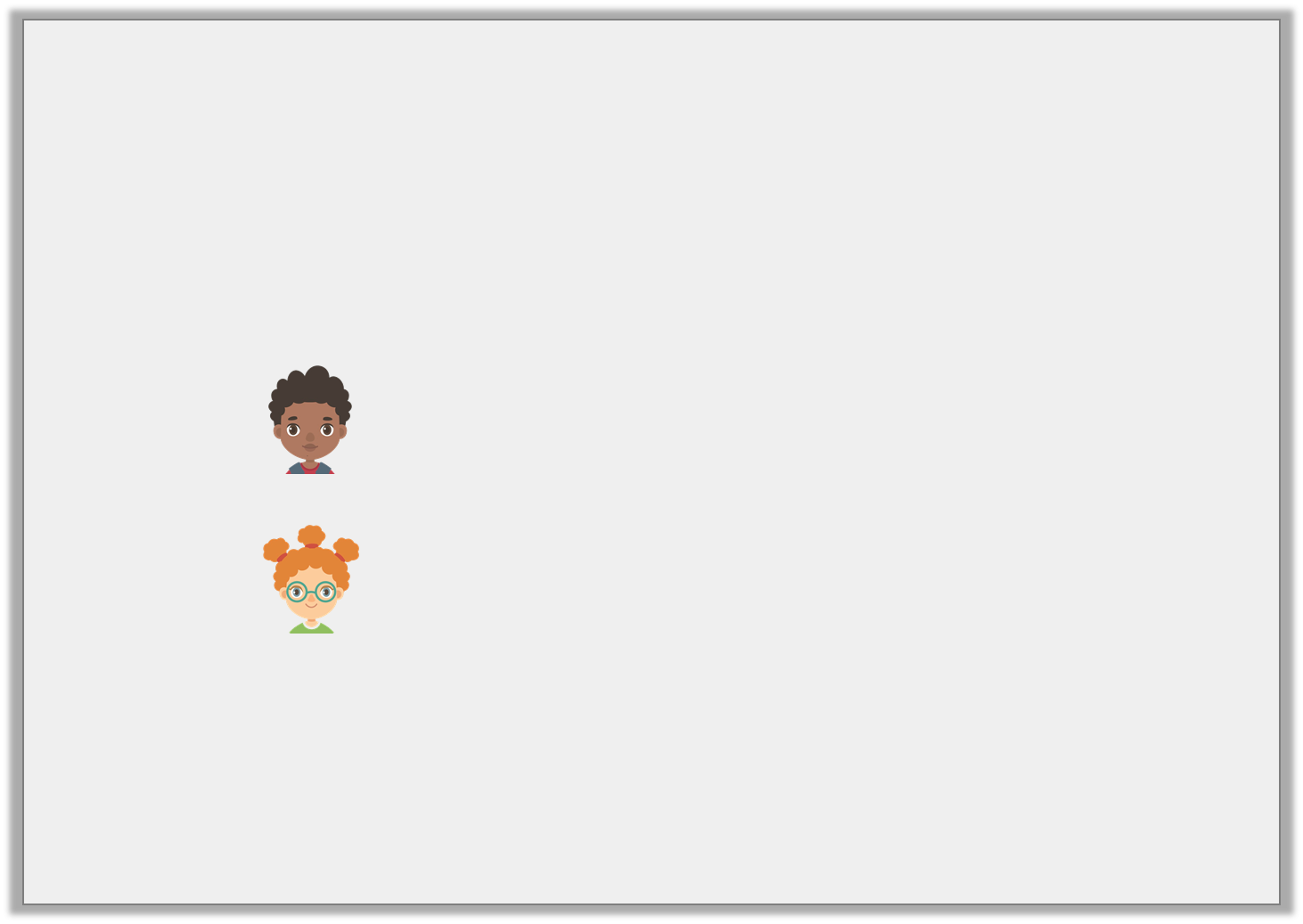 Reasoning 1

Year 3 have been asked to describe the angles in this shape:












Who is correct? Explain how you know.
All of this shape’s internal 
angles are right angles.
Mo
This shape has 6 internal 
angles altogether.
Lily
Y3
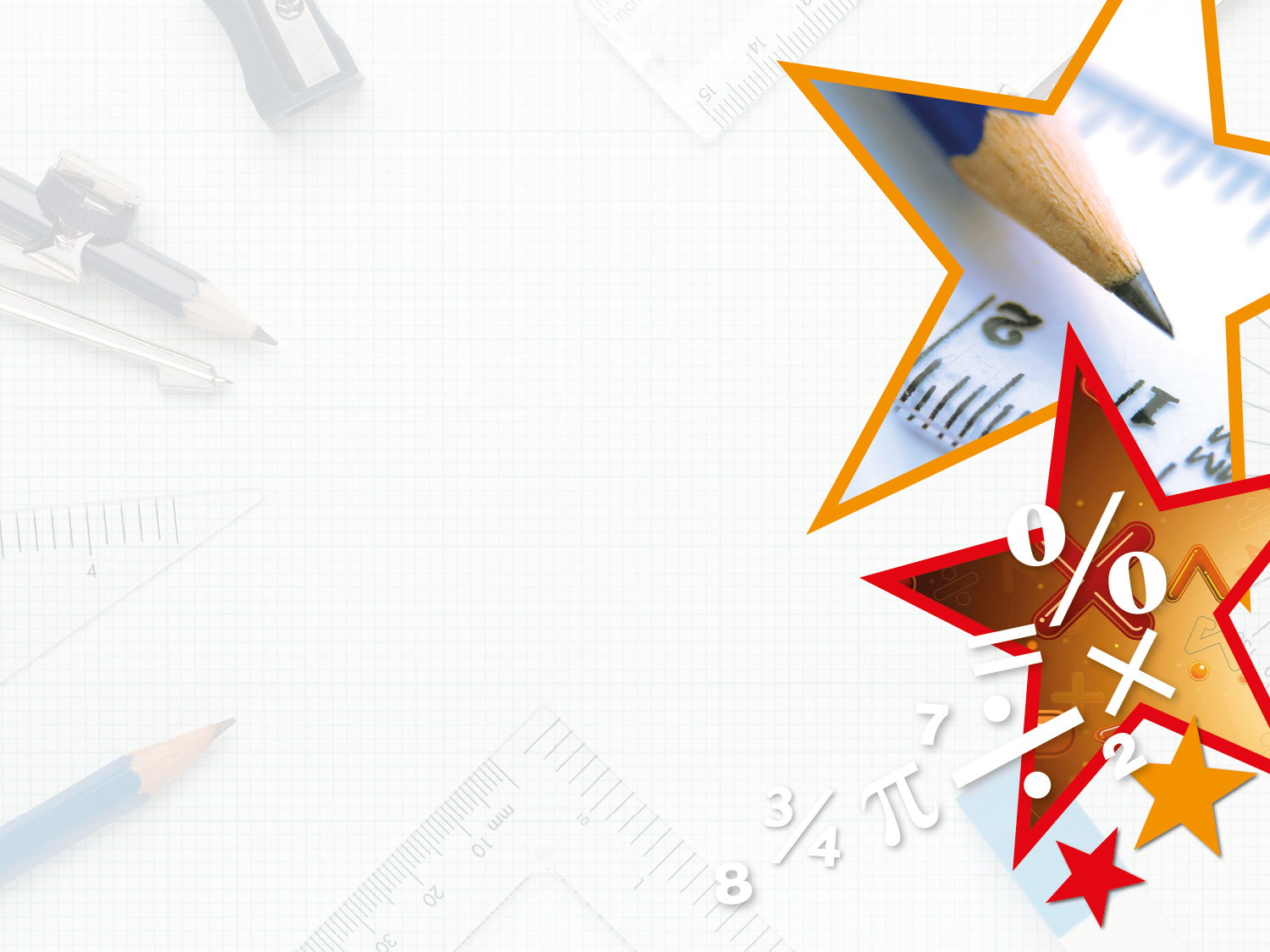 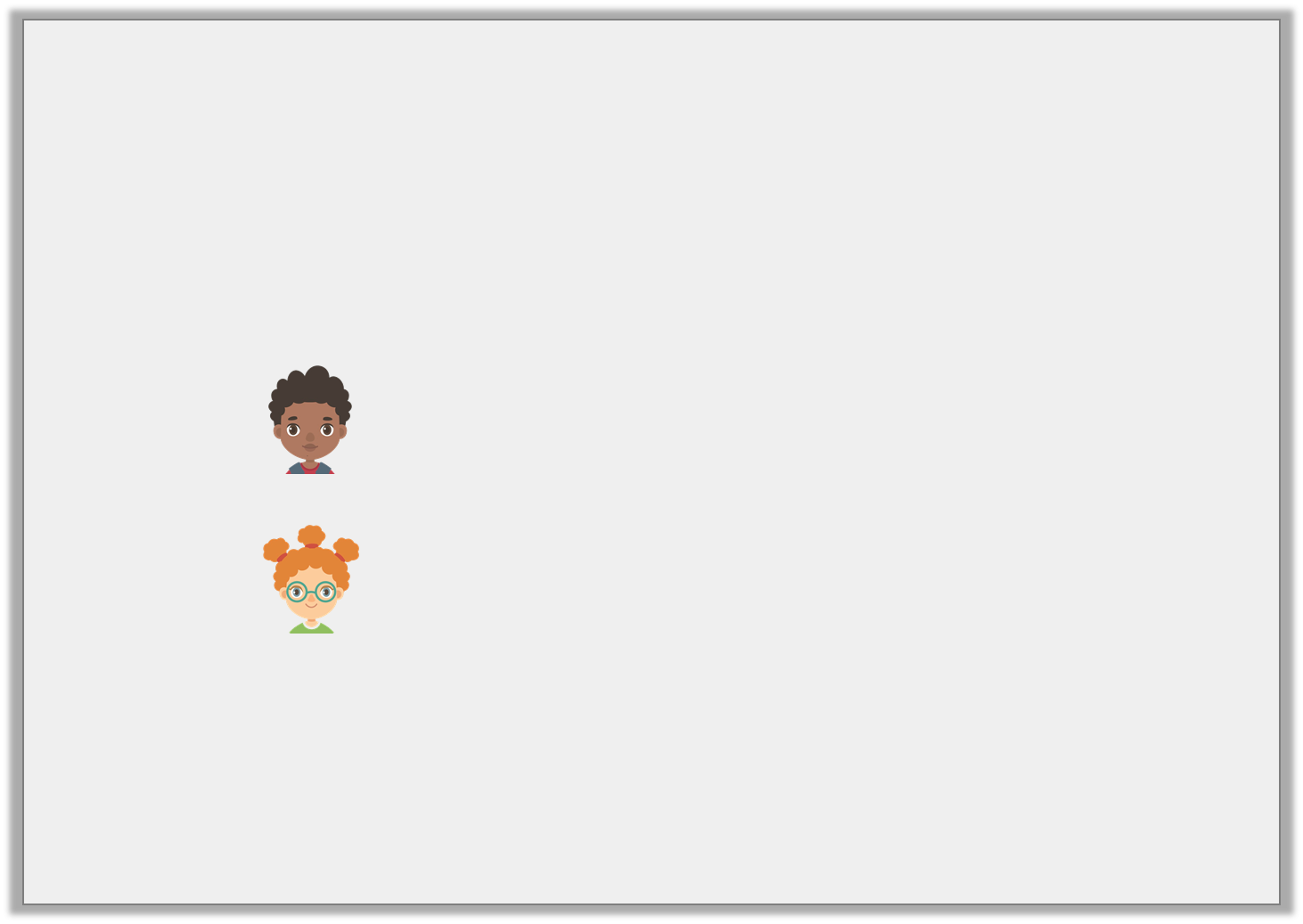 Reasoning 1

Year 3 have been asked to describe the angles in this shape:












Who is correct? Explain how you know.

Lily is correct because…
All of this shape’s internal 
angles are right angles.
Mo
This shape has 6 internal 
angles altogether.
Lily
Y3
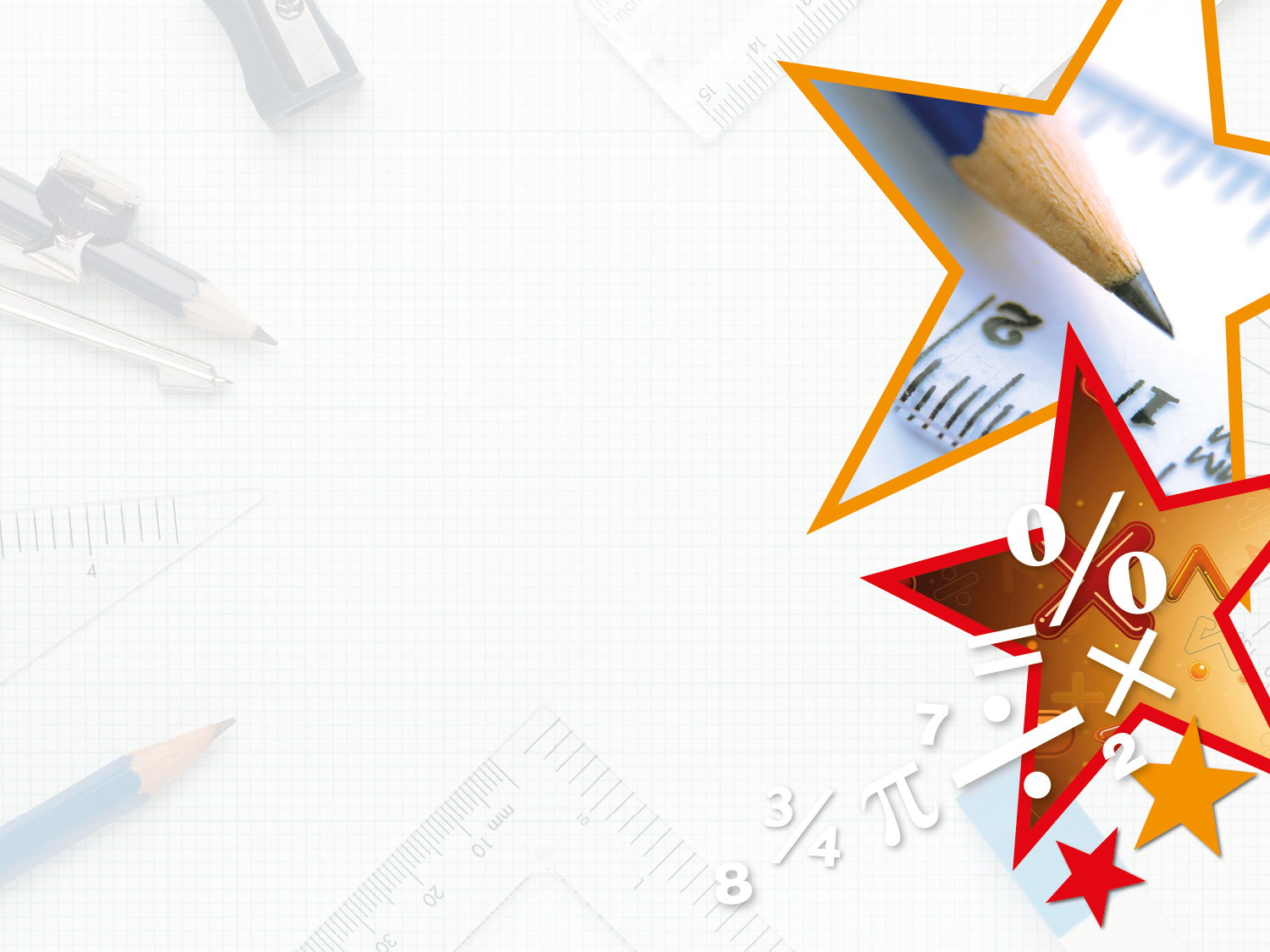 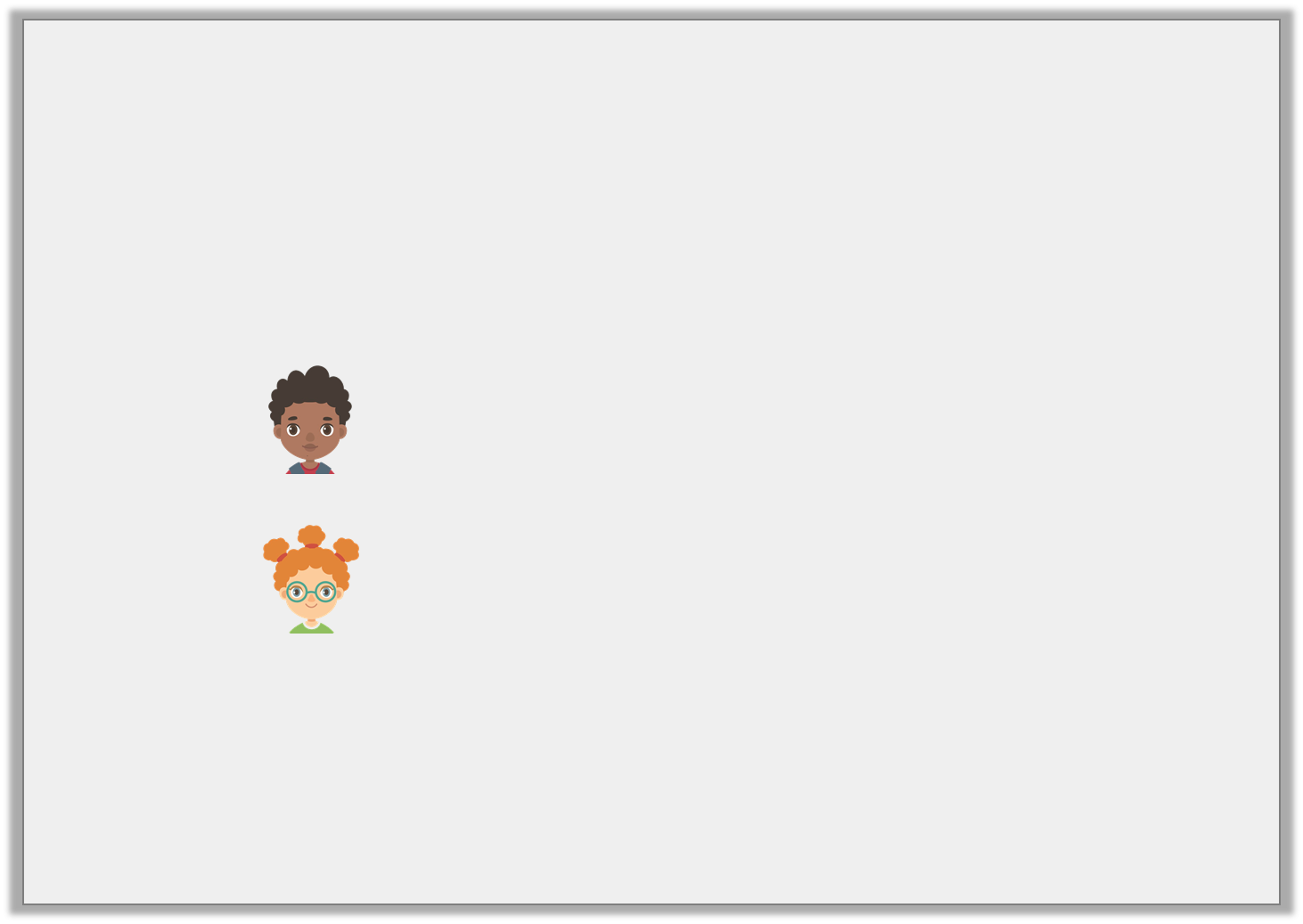 Reasoning 1

Year 3 have been asked to describe the angles in this shape:












Who is correct? Explain how you know.

Lily is correct because this shape has 6 corners. Mo is incorrect because the shape is not a rectangle, therefore, all of its internal angles cannot be 90°.
All of this shape’s internal 
angles are right angles.
Mo
This shape has 6 internal 
angles altogether.
Lily
Y3
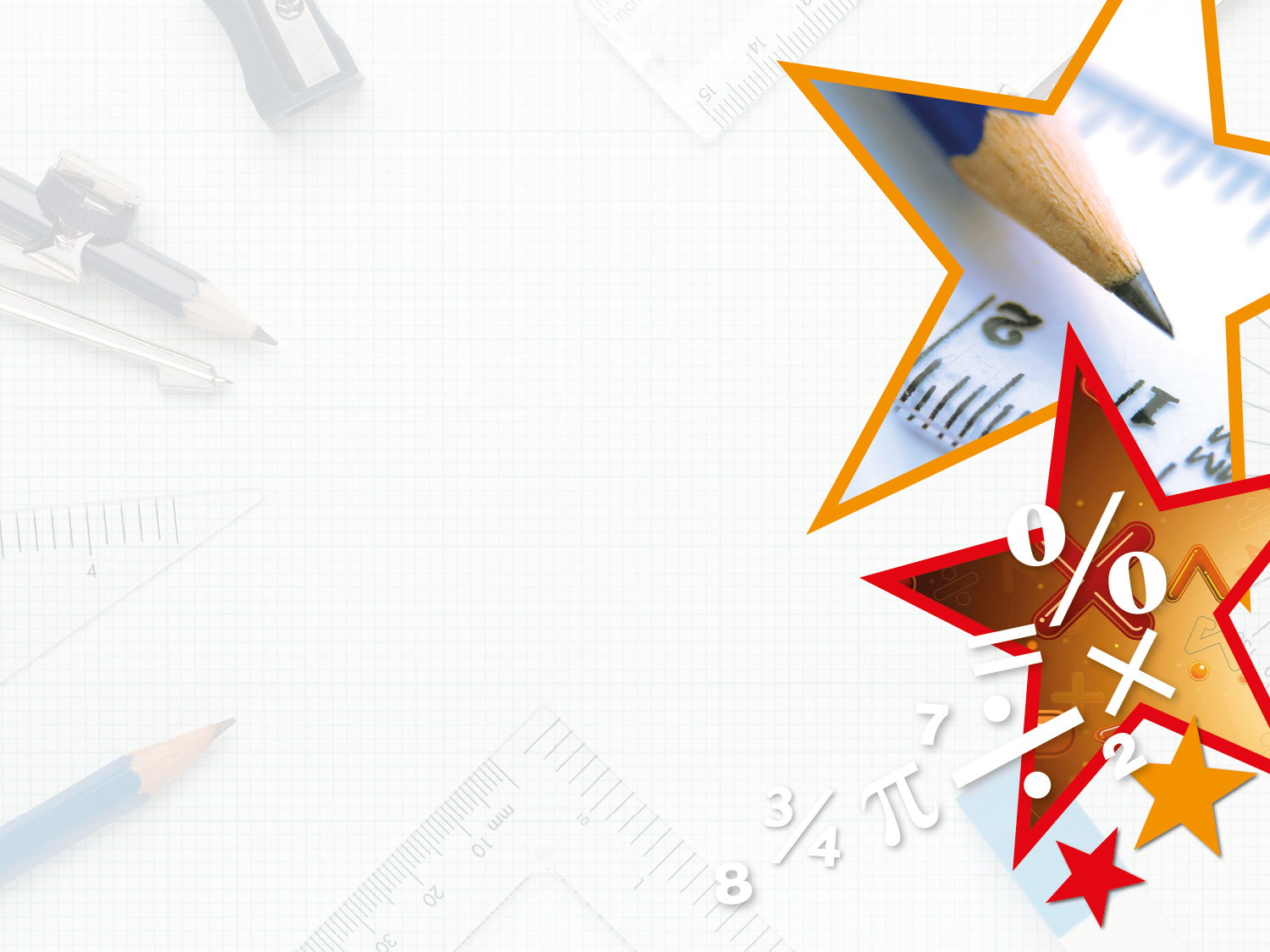 Problem Solving 1

Which of these shapes contains the smallest angle?
C
A
B
Y4
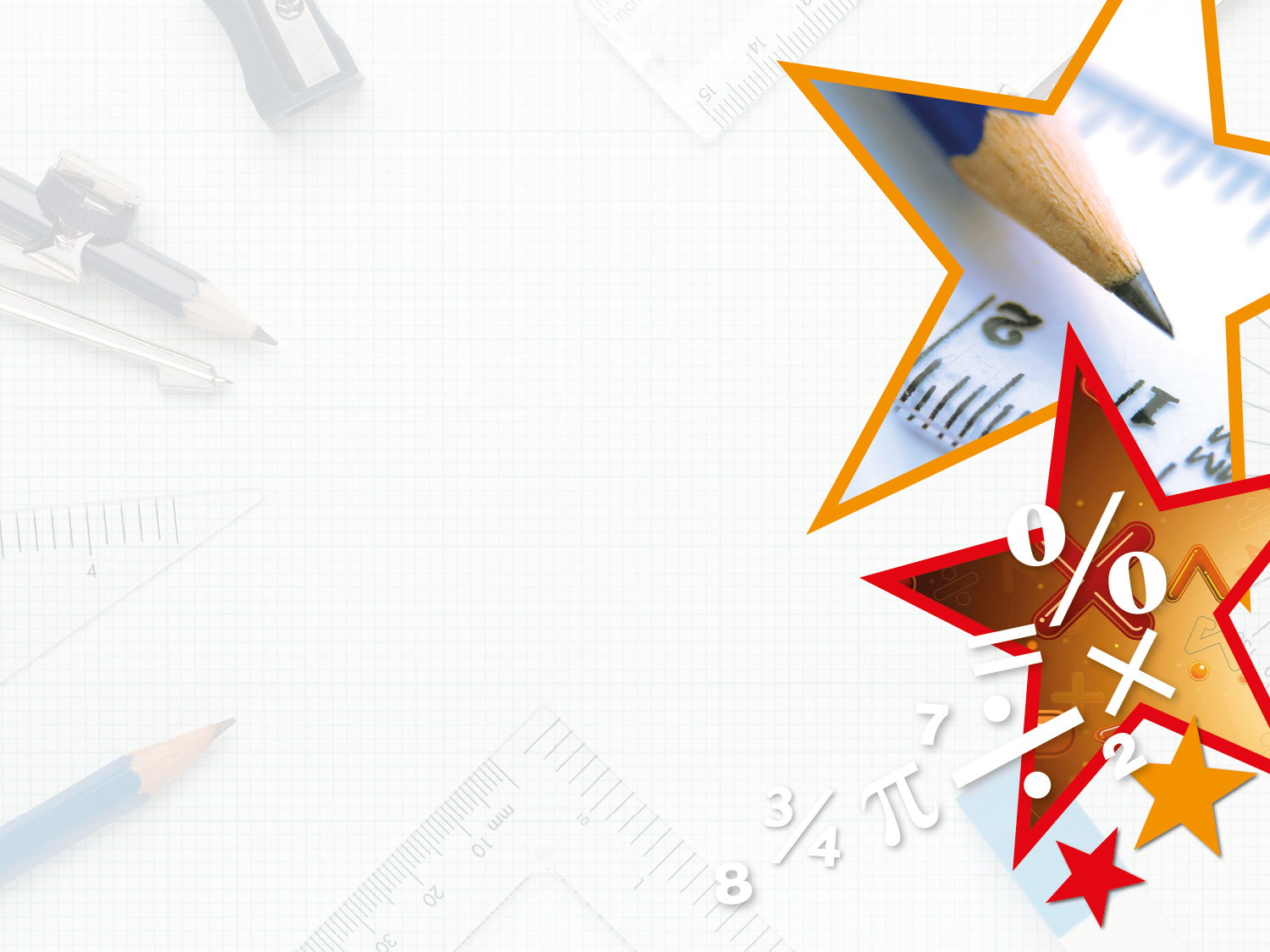 Problem Solving 1

Which of these shapes contains the smallest angle?
C
A
B
Y4